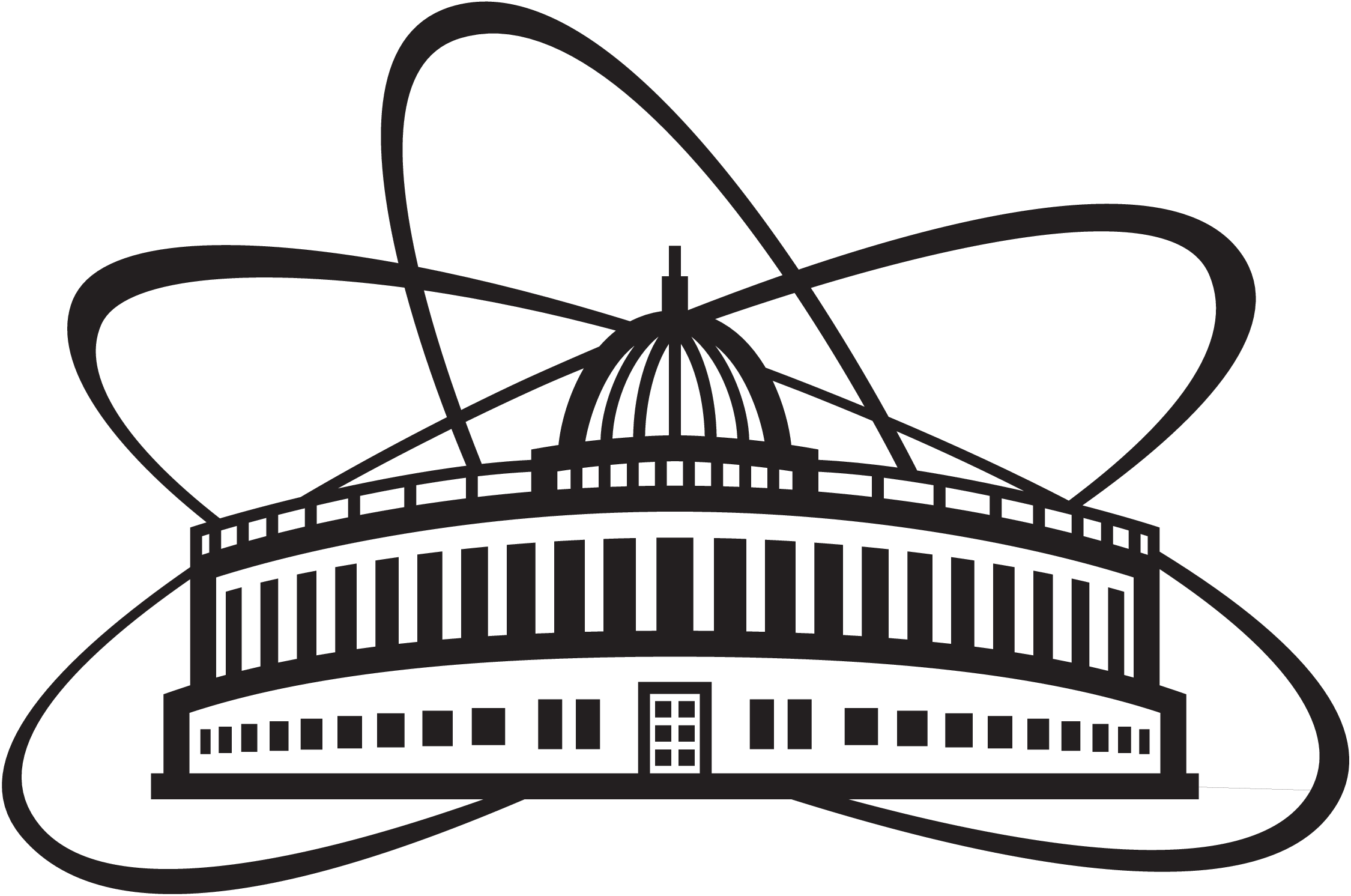 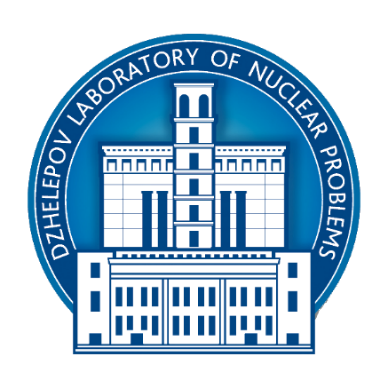 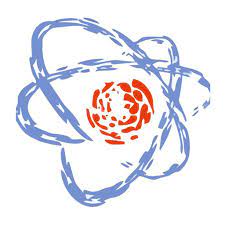 JINR
28th International Scientific Conference of
Young Scientists and Specialists
(AYSS-2024)
Algorithm for Material Analysis by the K-edges for Photon-Counting Computed Tomography
Sotenskii Rostislav
JINR, Dubna
sot.rostislav@gmail.com
29 October 2024, Dubna
Multi-energy tomography
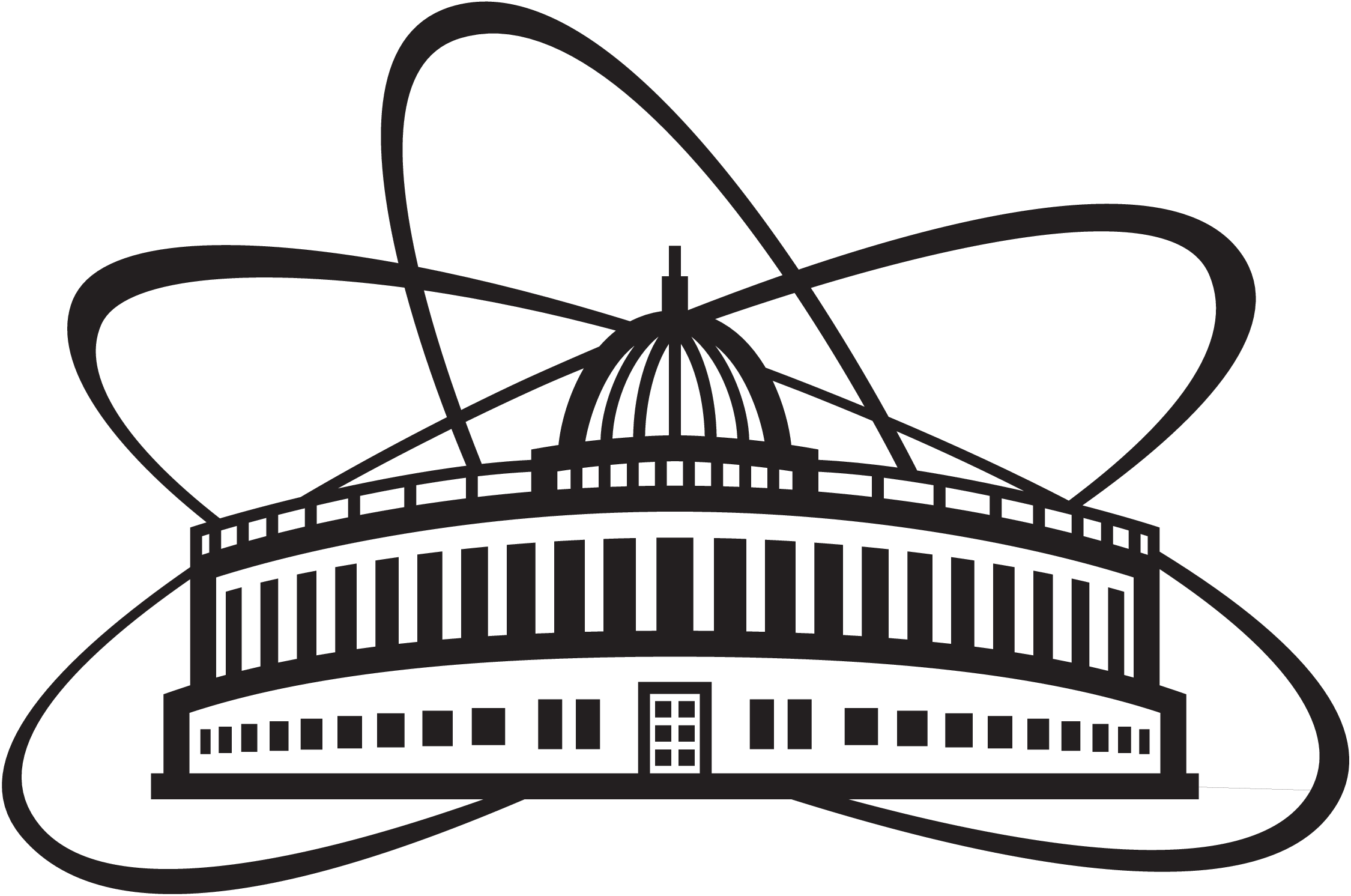 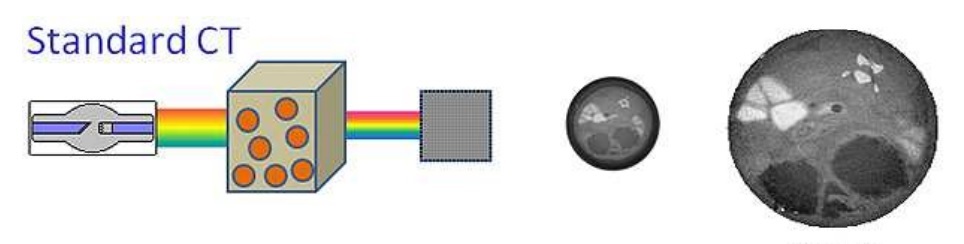 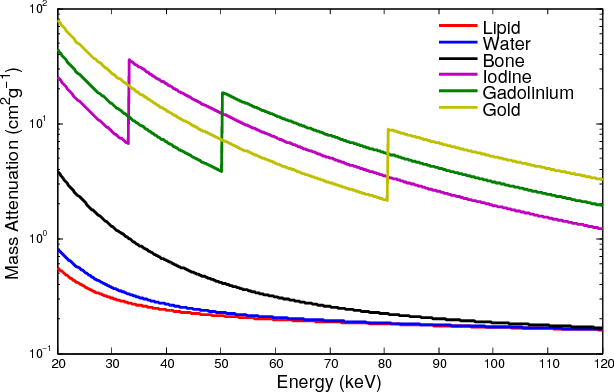 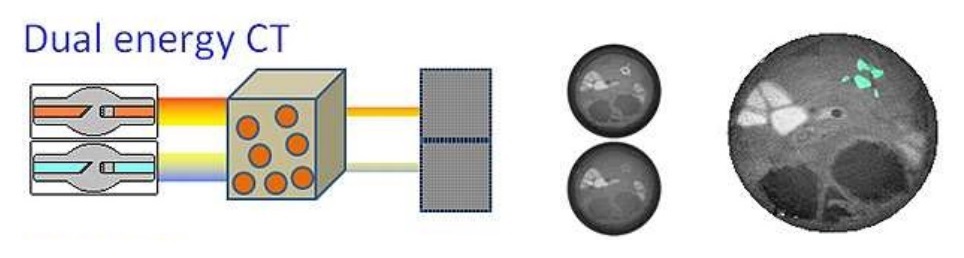 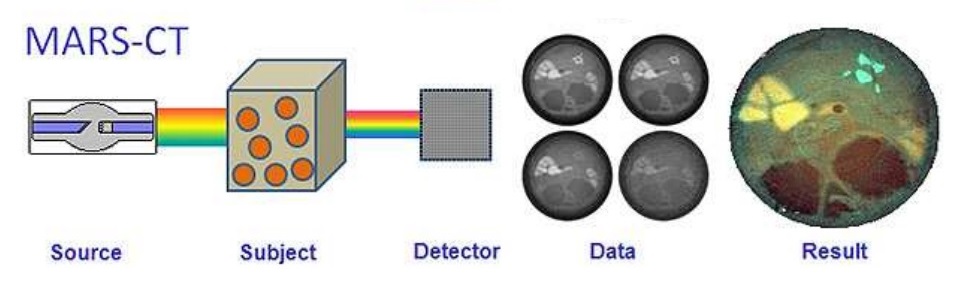 Multi-energy CT
Bateman, Christopher & Rajendran, Kishore & Ruiter, Niels & Butler, Anthony & Butler, Philip & Renaud, Peter. (2015). The Hidden K-edge Signal in K-edge Imaging.
Anderson, Nigel G. et al. “Spectroscopic (multi-energy) CT distinguishes iodine and barium contrast material in MICE.” European Radiology 20 (2010): 2126-2134.
2/17
Sotenskii R./AYSS-2024/29.10.24
Medipix detectors
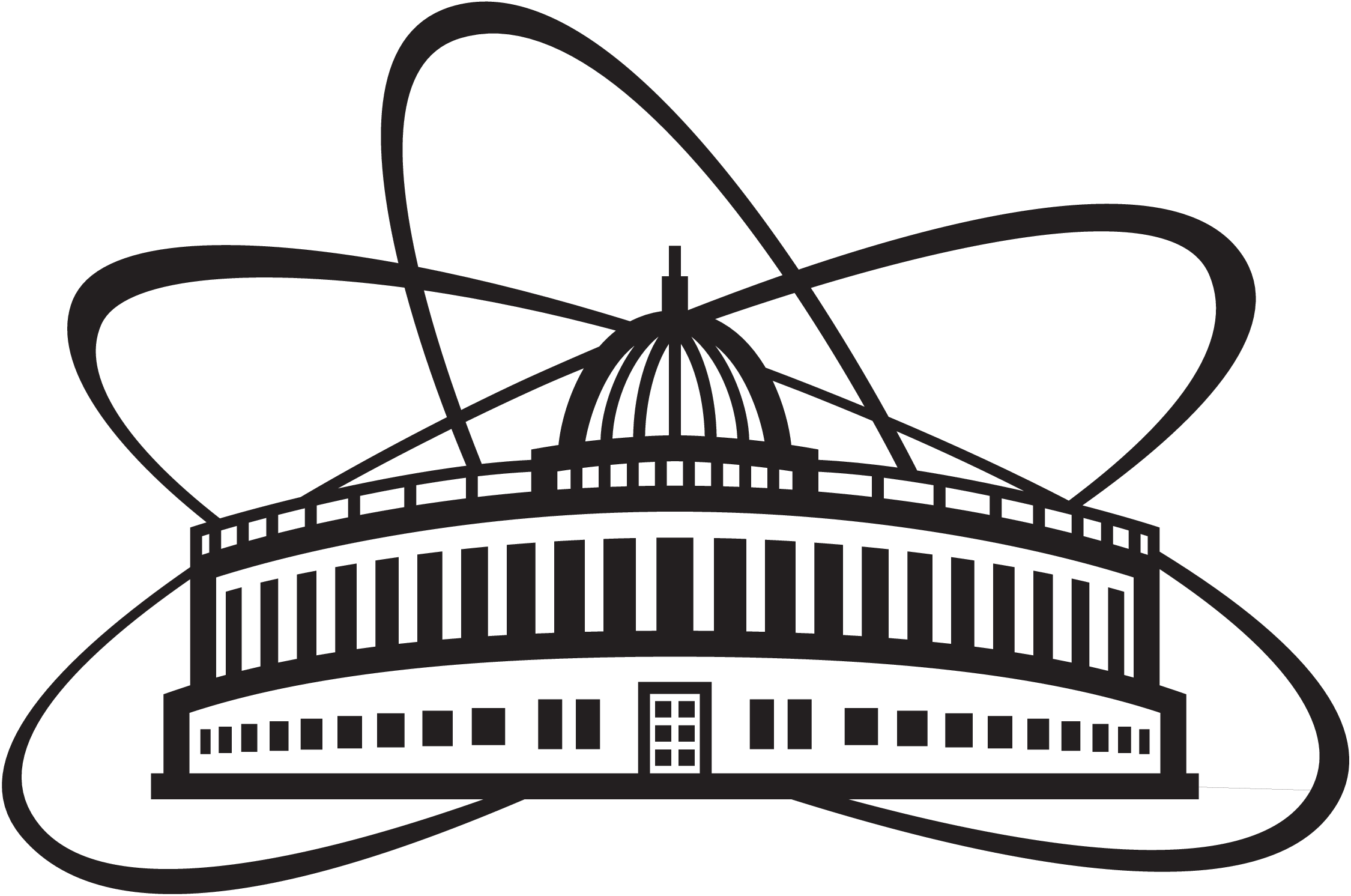 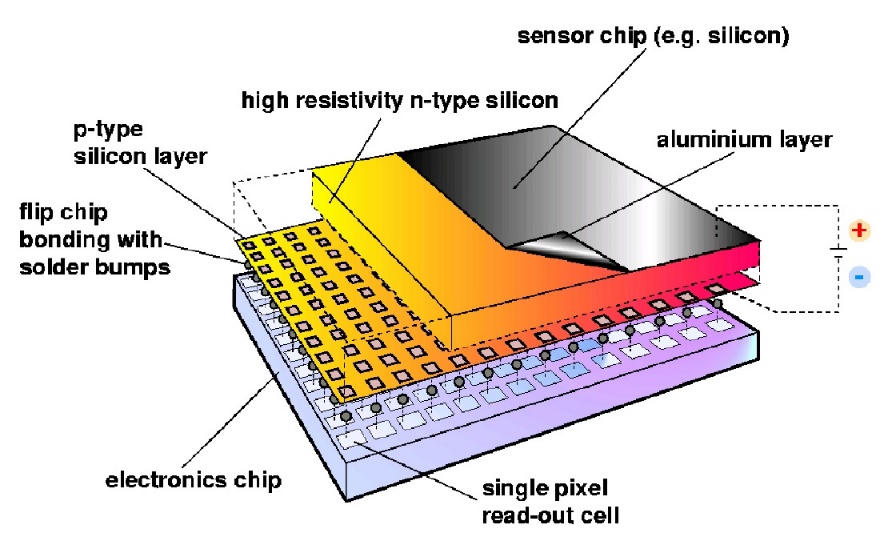 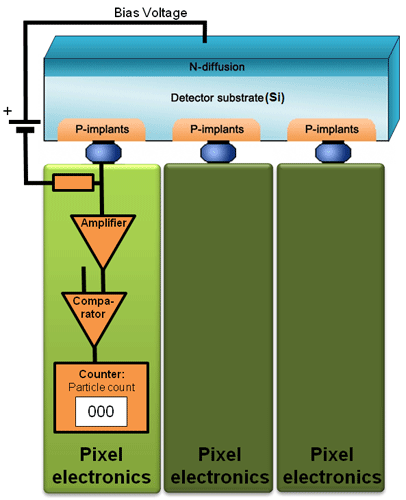 Medipix series detectors are hybrid semiconductor pixel detectors;
Developed by Medipix collaboration (https://medipix.web.cern.ch/);
Consist of a semiconductor sensor and a readout integrated circuit;
Photons are detected by their transferring energy to electrons. The appeared free electrons move to the pixel contact pads, causing a signal.
The signal is digitized and compared with the threshold in a pixel. Pixels operate independent.
3/17
Sotenskii R./AYSS-2024/29.10.24
Experimental Microtomograph “Kalan”
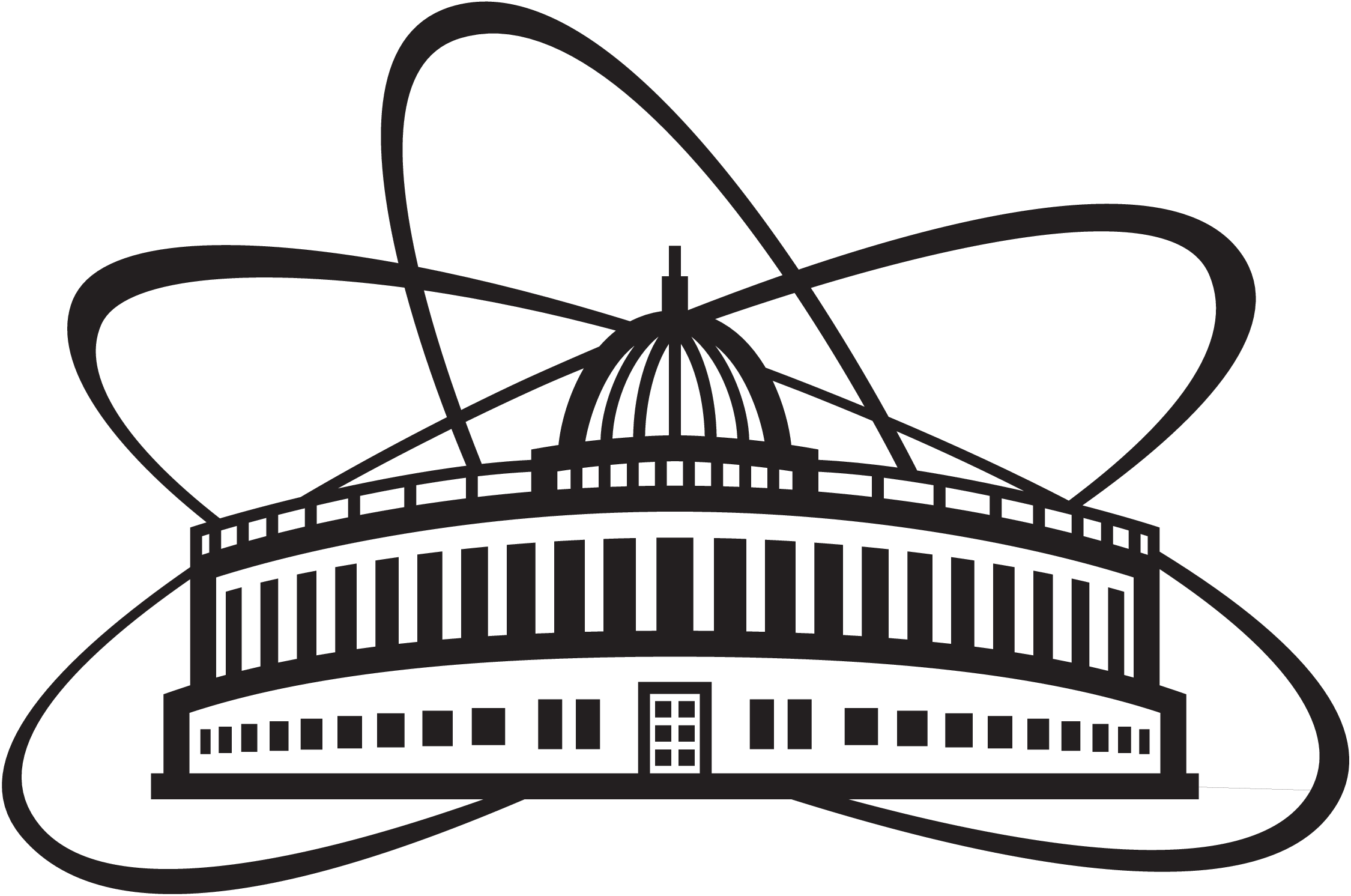 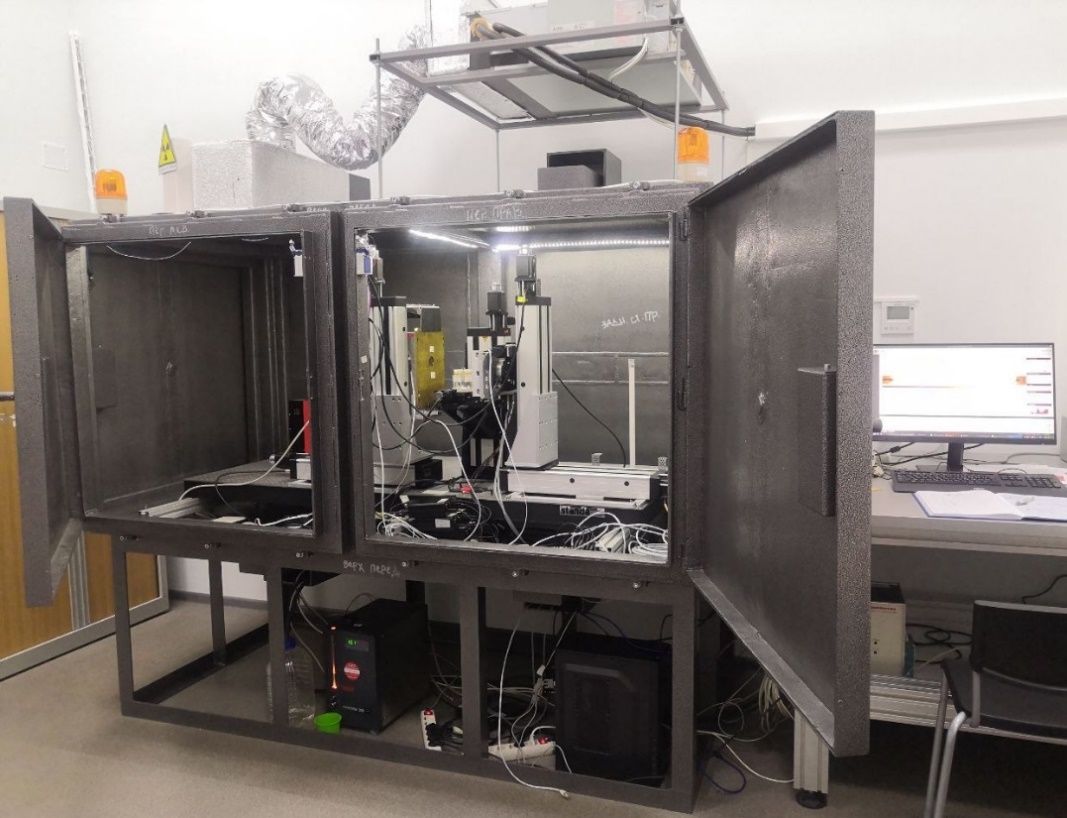 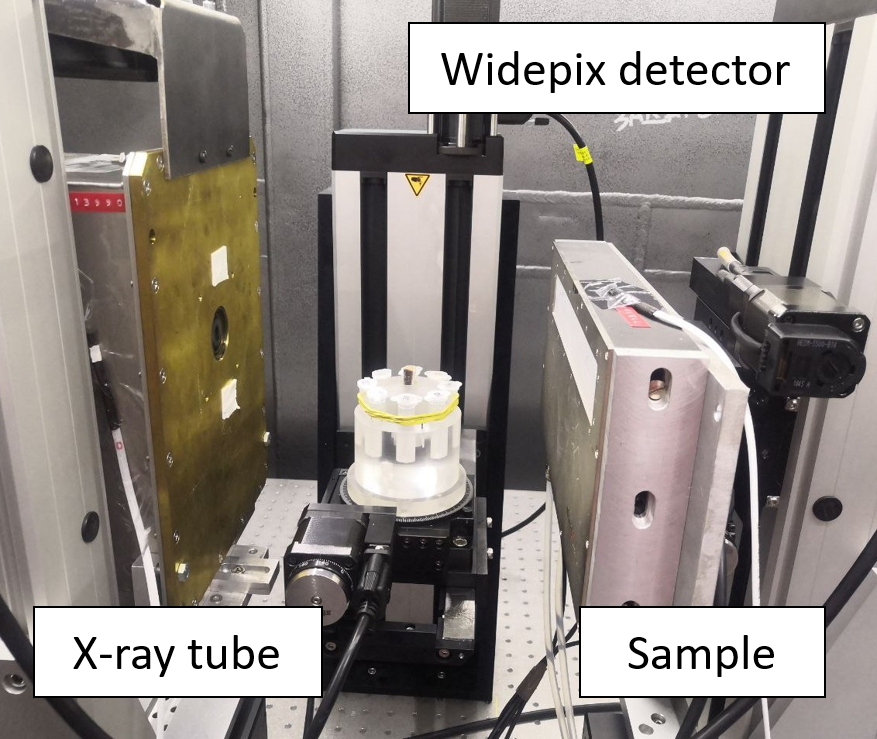 Widepix detector:
 15 Medipix3RX in one row
 256х3840 pixels
 Size of pixel - 55x55 mkm
 Si sensor
Several of our goals on this installation:
• Separate materials that differ in composition. In particular, select a contrast agent that has an absorption edge in the working energy range;
• Determine the main element of the contrast agent;
• Determine the concentration of the contrast agent.

In this case, it is necessary to use as little number energies as possible to reduce the scanning time.
4/17
Sotenskii R./AYSS-2024/29.10.24
2D phantom for studying the "spectrum" obtained from the detector
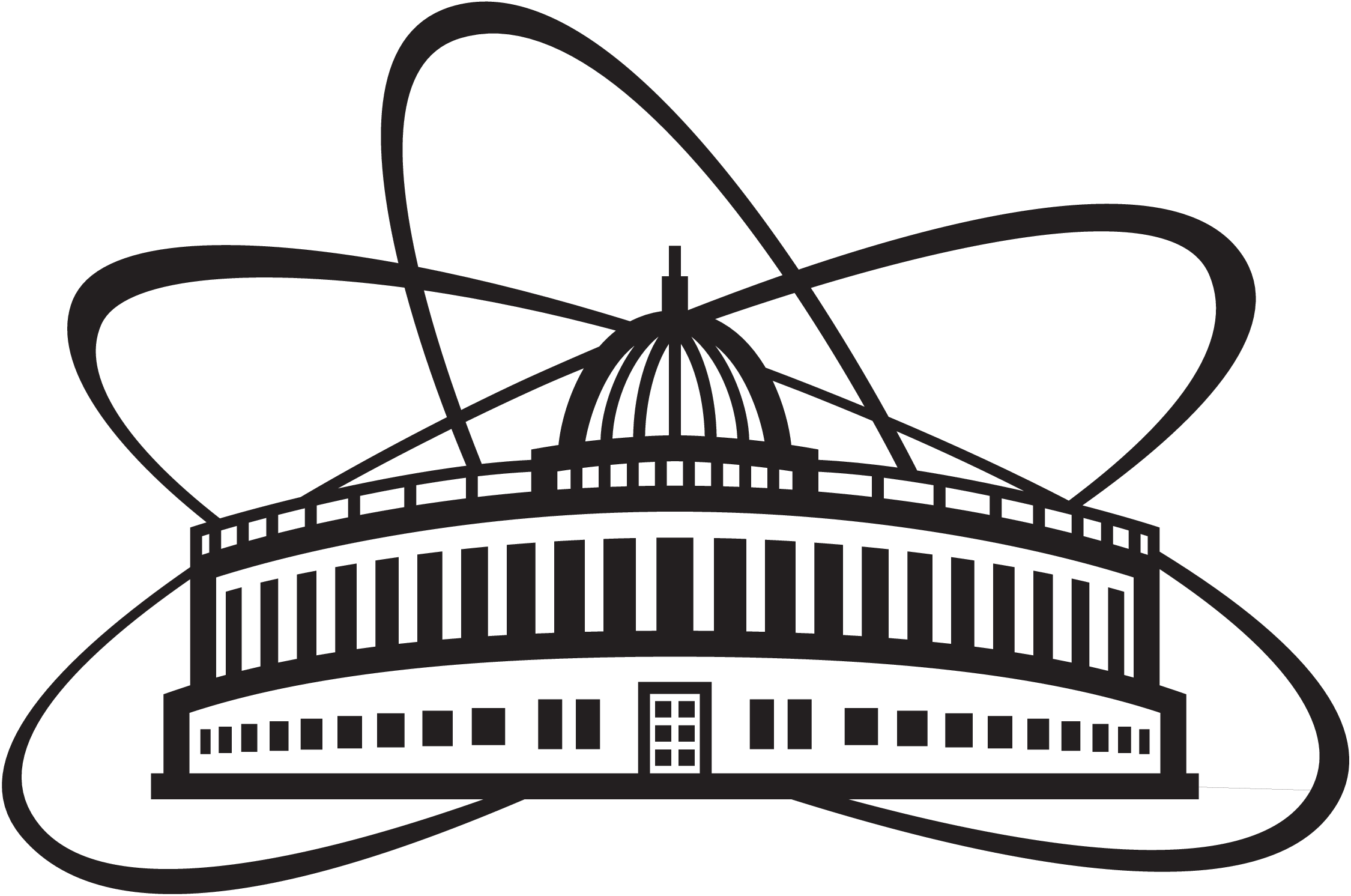 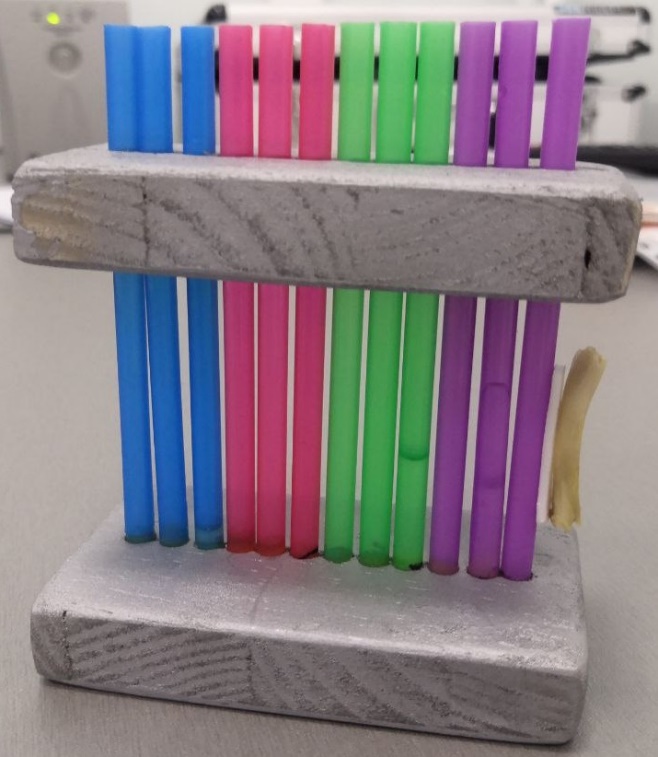 RoI – Region of Interest
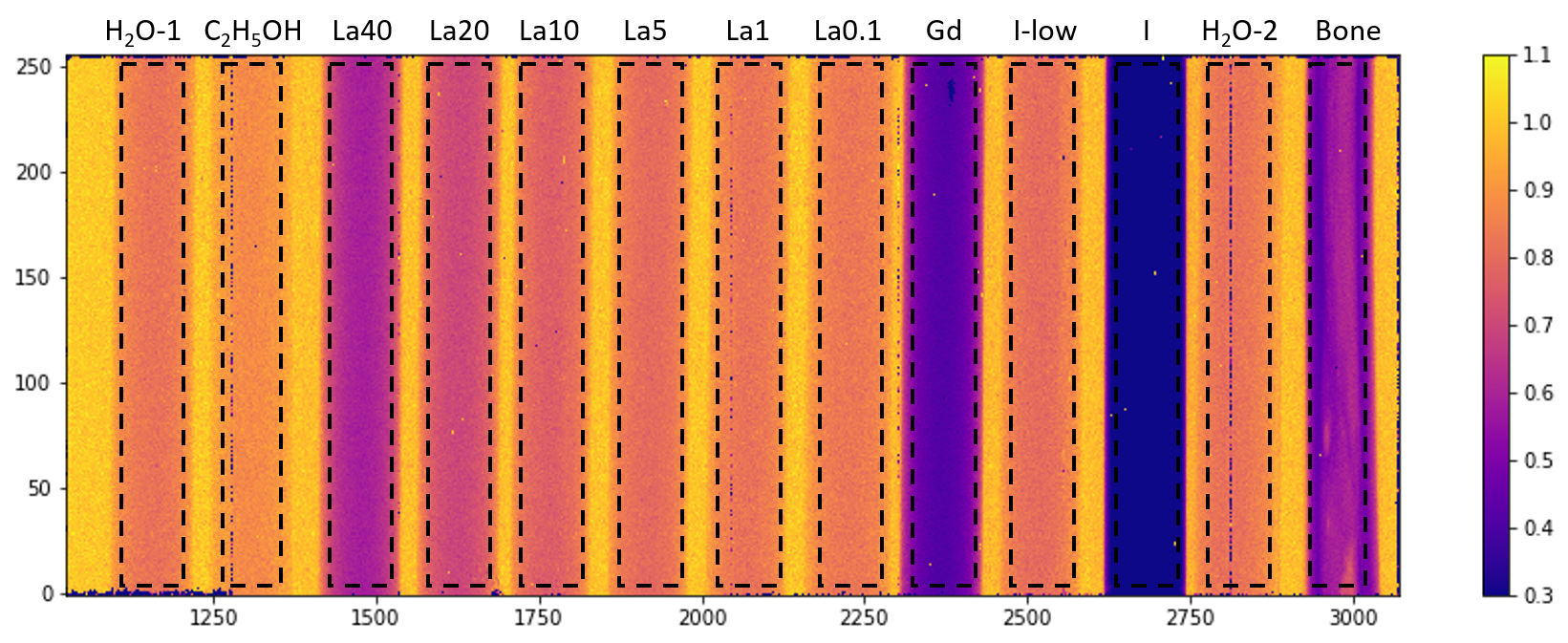 Y, pixel
FFC pixel value
X, pixel
Frame received from the detector in the form of a 2D histogram.
5/17
Sotenskii R./AYSS-2024/29.10.24
Study of the "spectrum" obtained from the detector
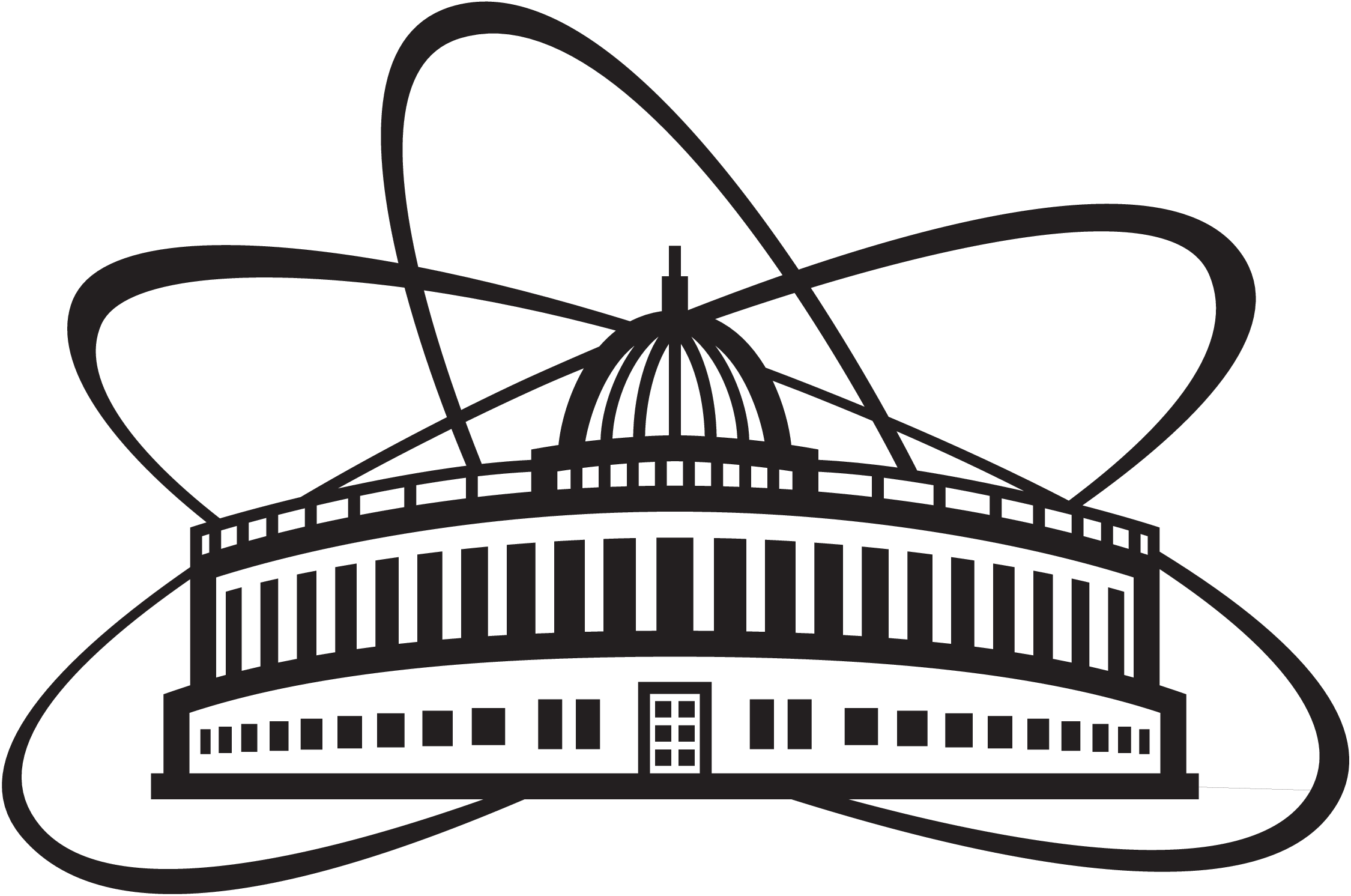 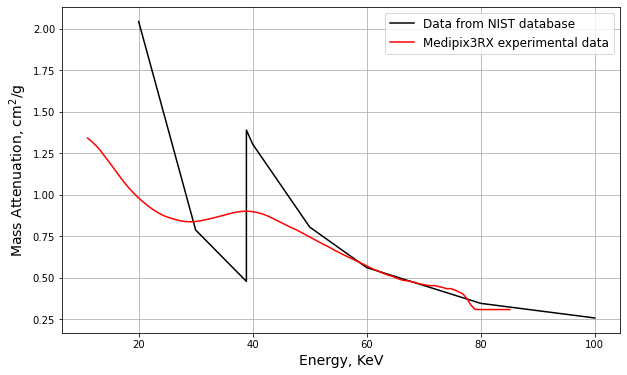 The spectrum is the average pixel values ​​in the RoI after the FFC, depending on the threshold.
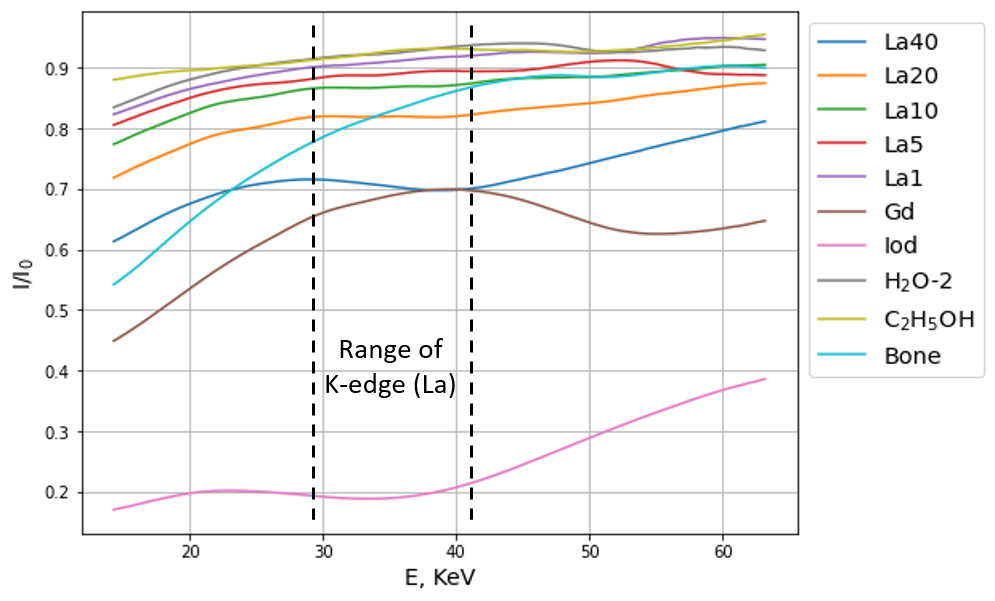 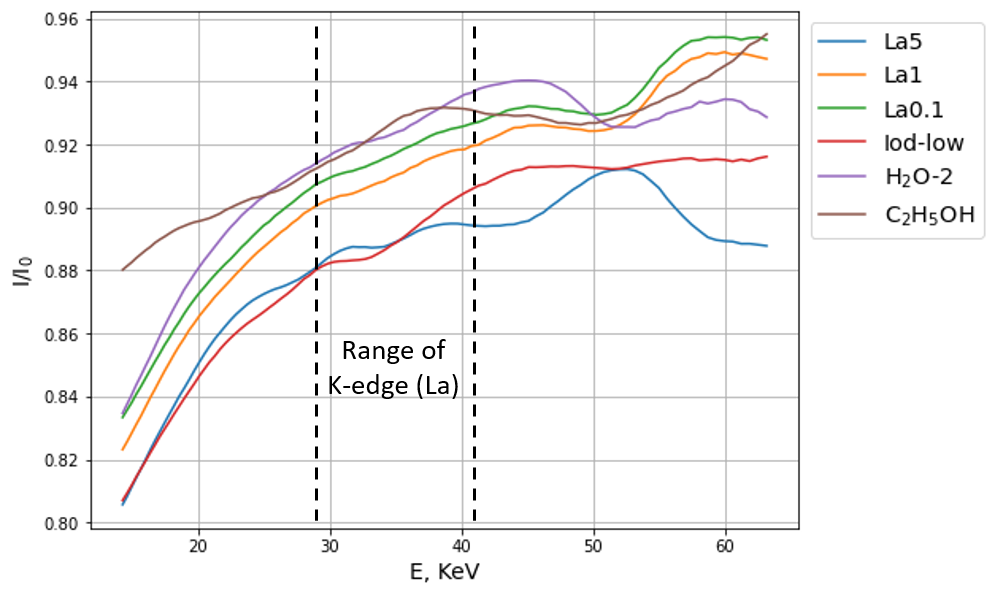 In samples with a low concentration of Lanthanum the K-edges are almost invisible. The character of their spectra is the same as that of water, ethanol, and a iodine solution with low concentration. It is difficult to distinguish them.
6/17
Sotenskii R./AYSS-2024/29.10.24
The criterion for the identification of contrast agents
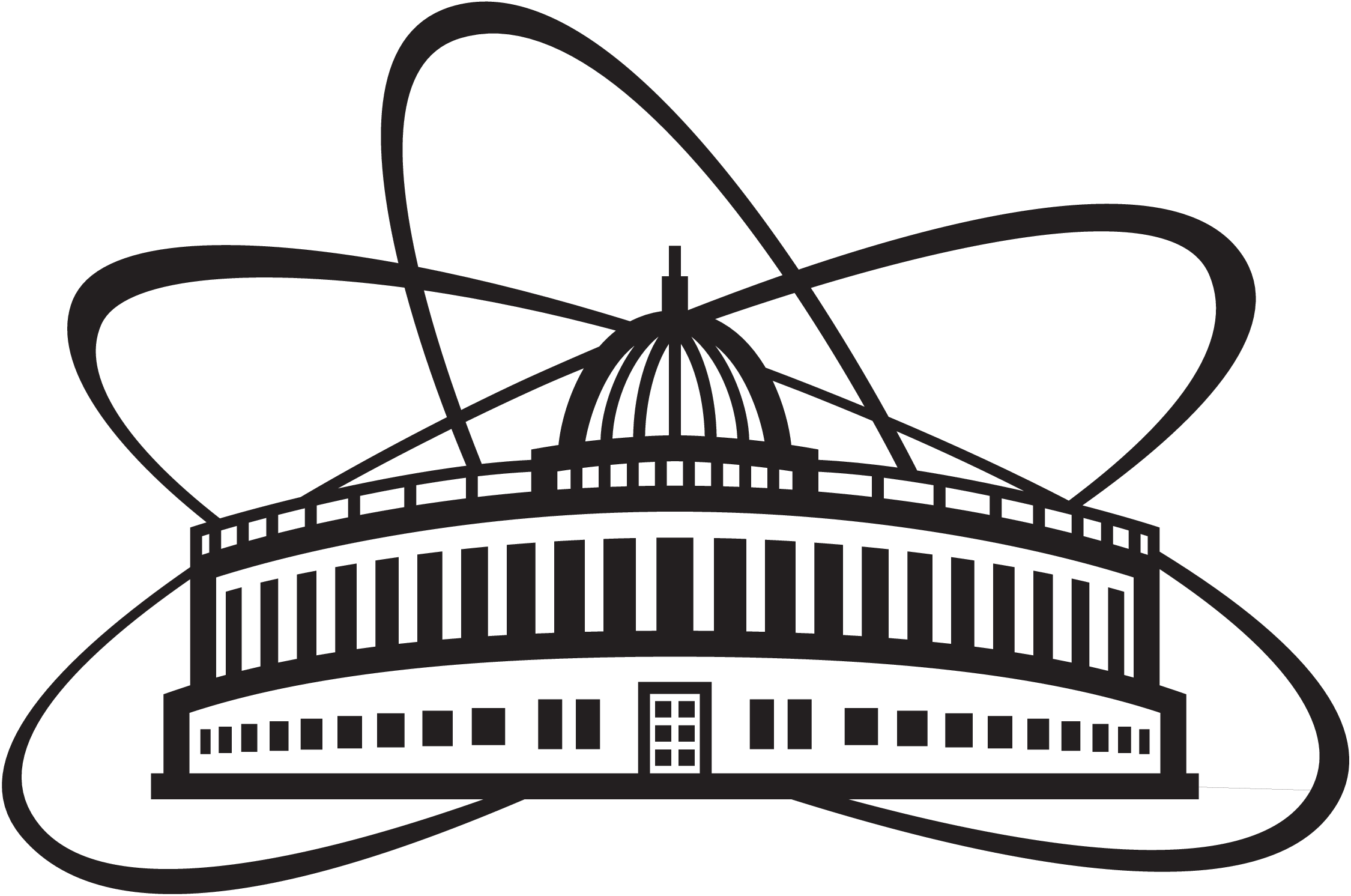 Spectrum after normalization to trends.
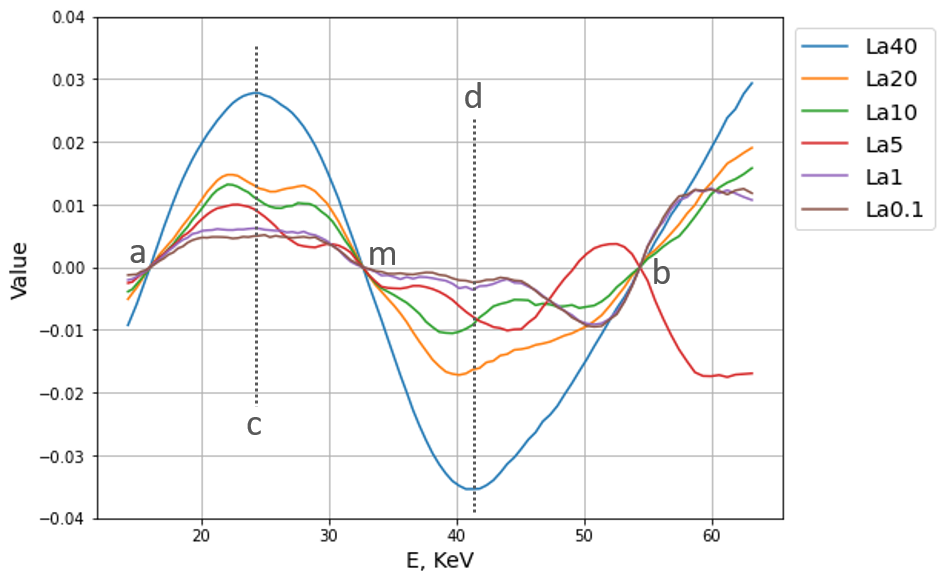 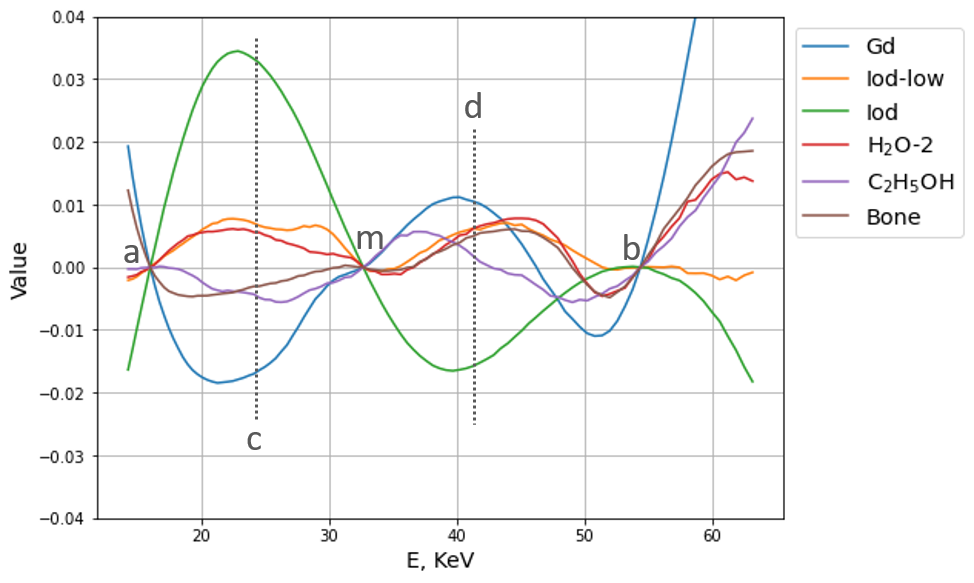 We define: 
Conditions for the fulfillment of the criterion;
Contrast agent concentration.
a, b, c, d, m – energy thresholds for target CA
7/17
Sotenskii R./AYSS-2024/29.10.24
The criterion for the identification of contrast agents
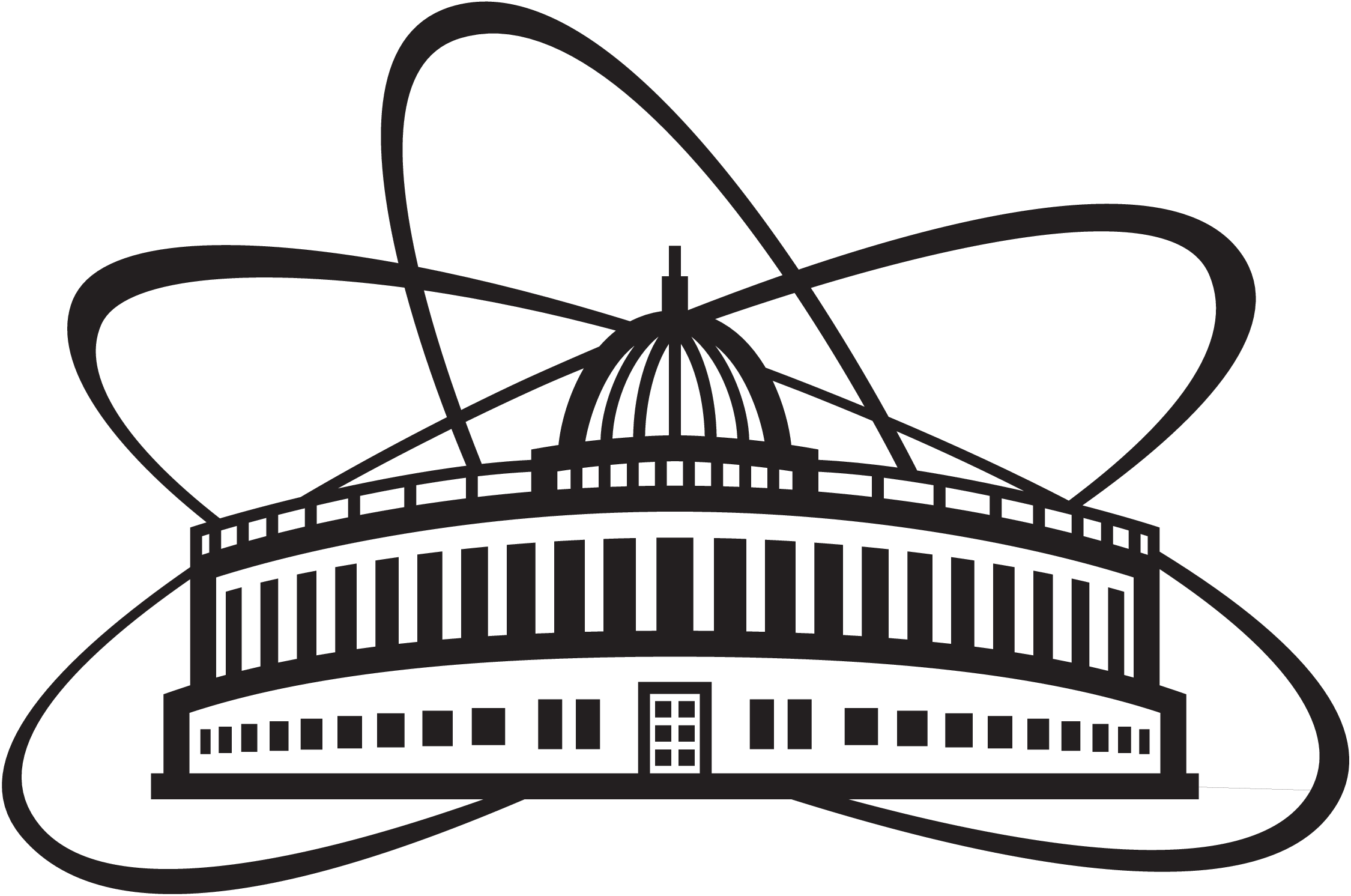 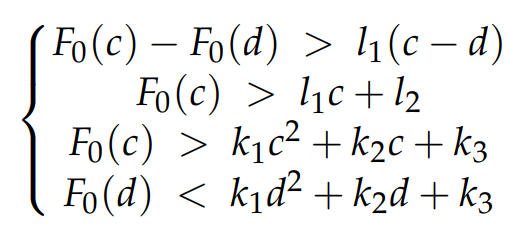 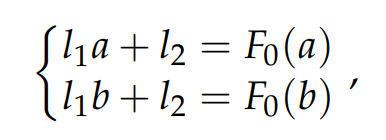 (1)
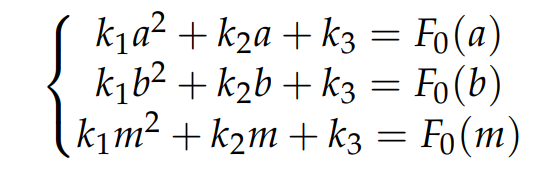 где l1, l2, l3 – solution of a system of equations describing a linear trend(1);

k1, k2, k3 – solution of a system of equations describing a parabolic trend(2)
(2)
Parameters a, b, c, d, m – equivalent to energy; differs for each type of contrast agent.
Contrast agent concentration:
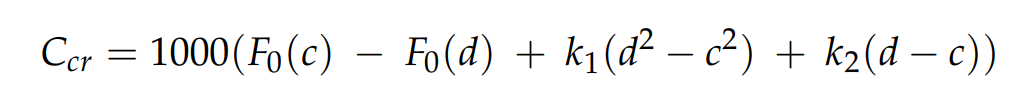 8/17
Sotenskii R./AYSS-2024/29.10.24
Results of applying the criterion in 2D-CT (on the example of La)
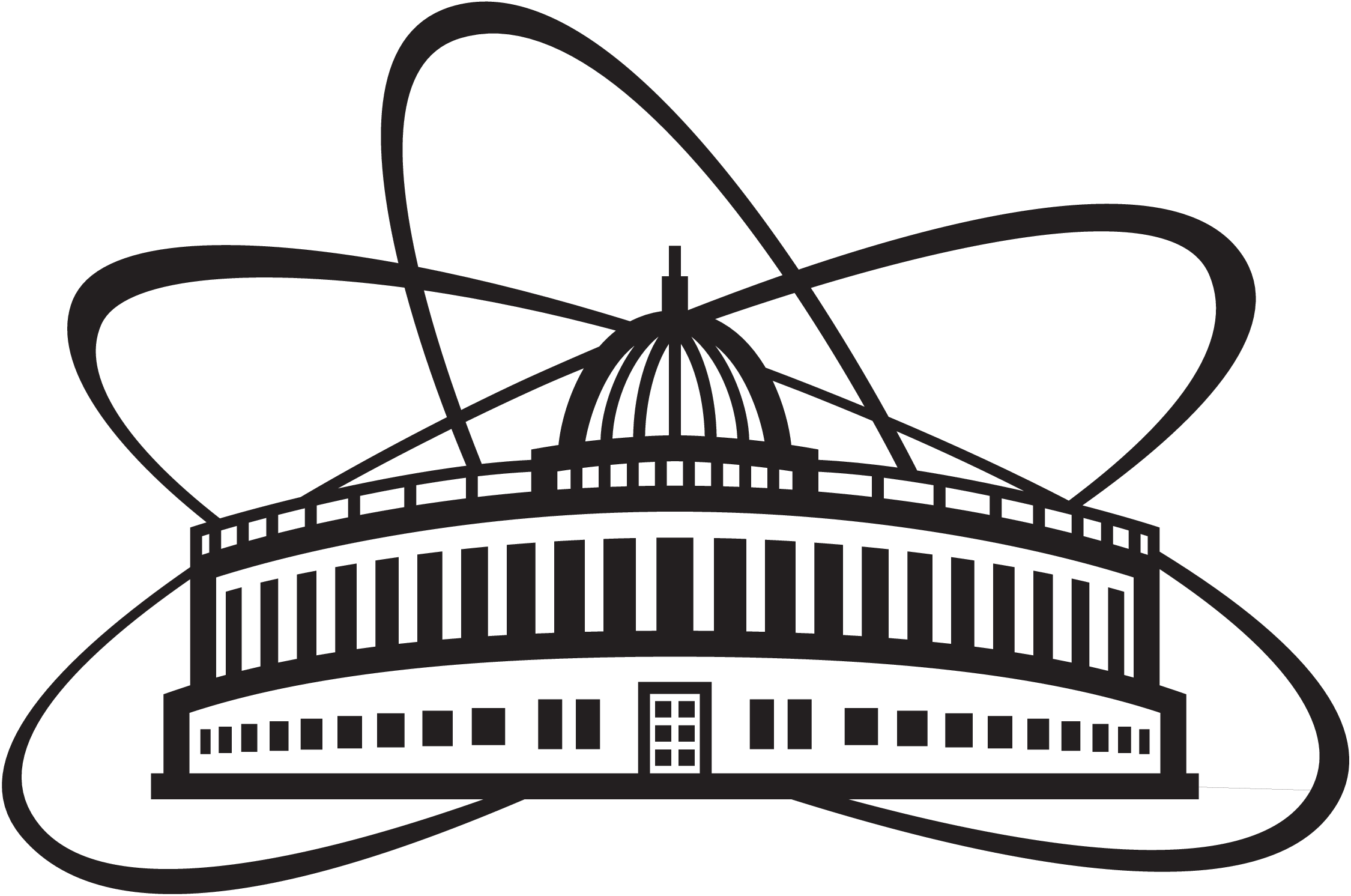 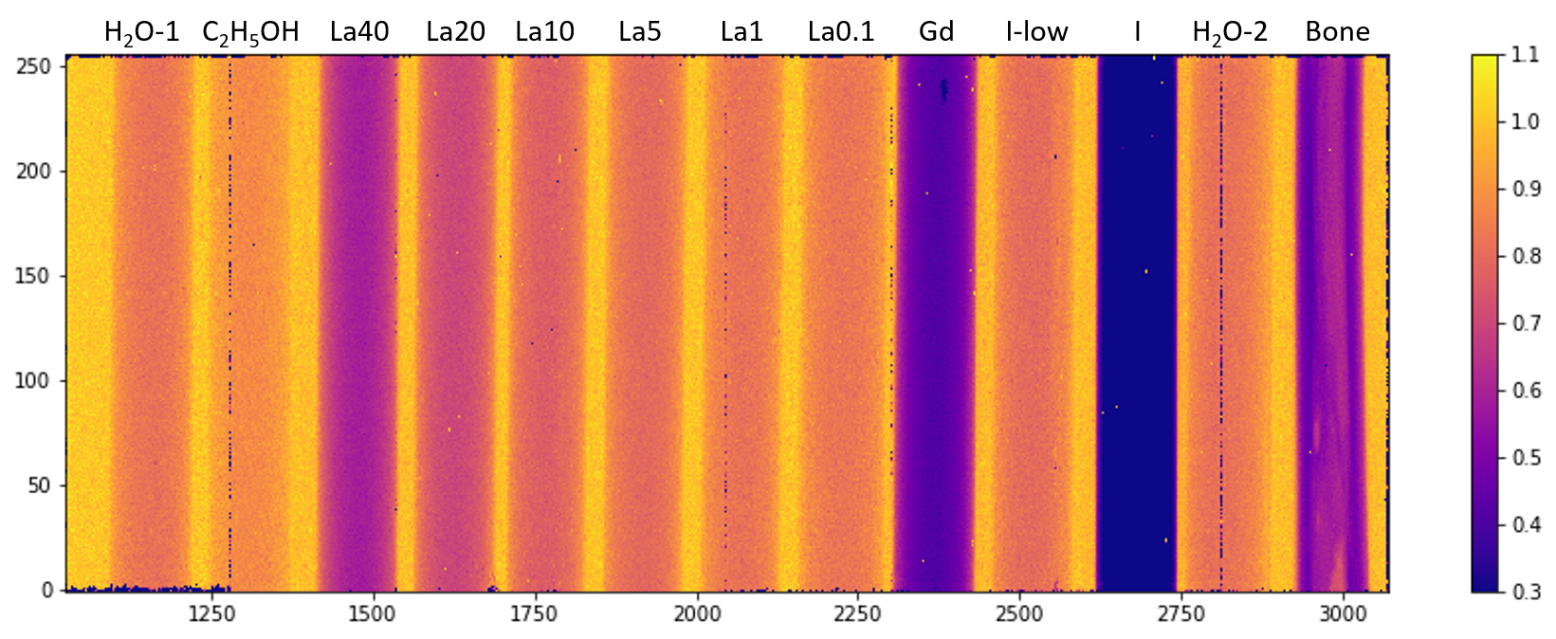 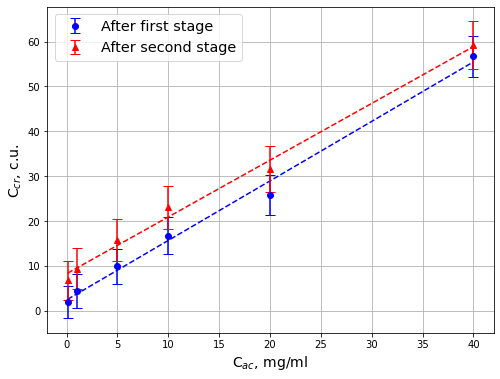 FFC pixel value
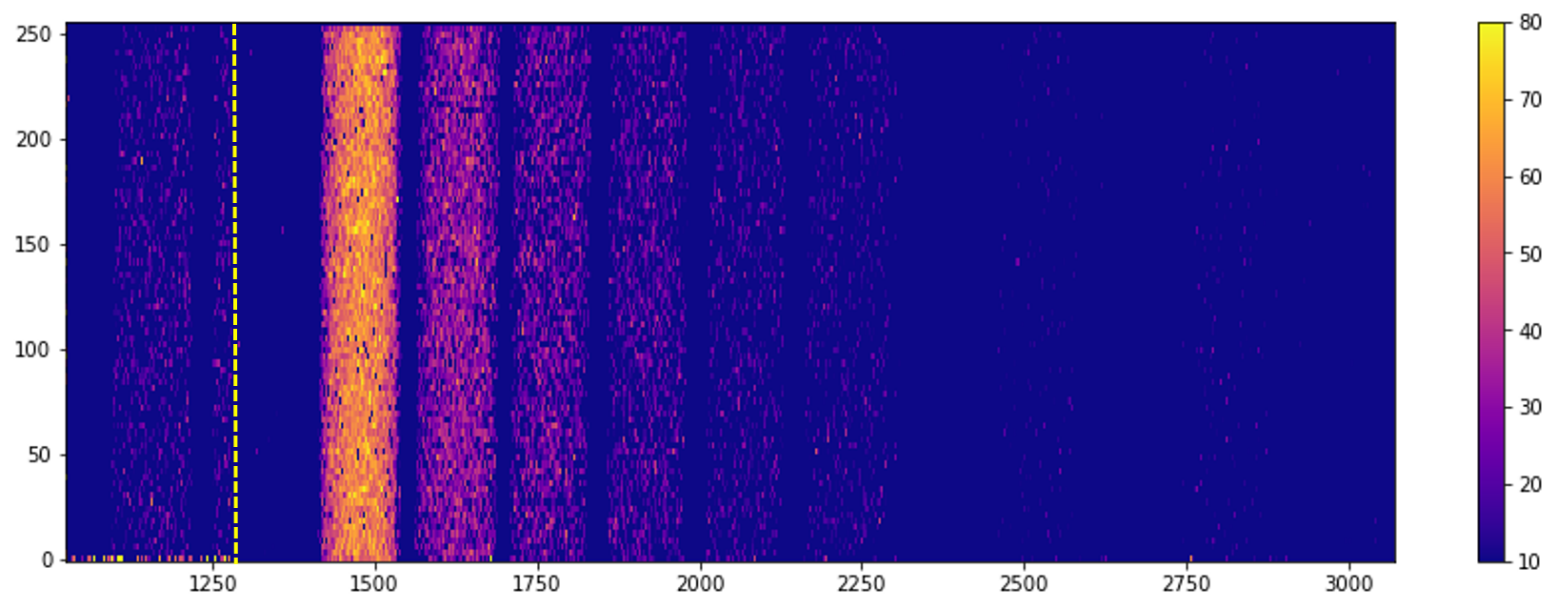 Criterion value
The ROI for each sample was not determined in advance
9/17
Sotenskii R./AYSS-2024/29.10.24
Results of applying the criterion in 3D-CT
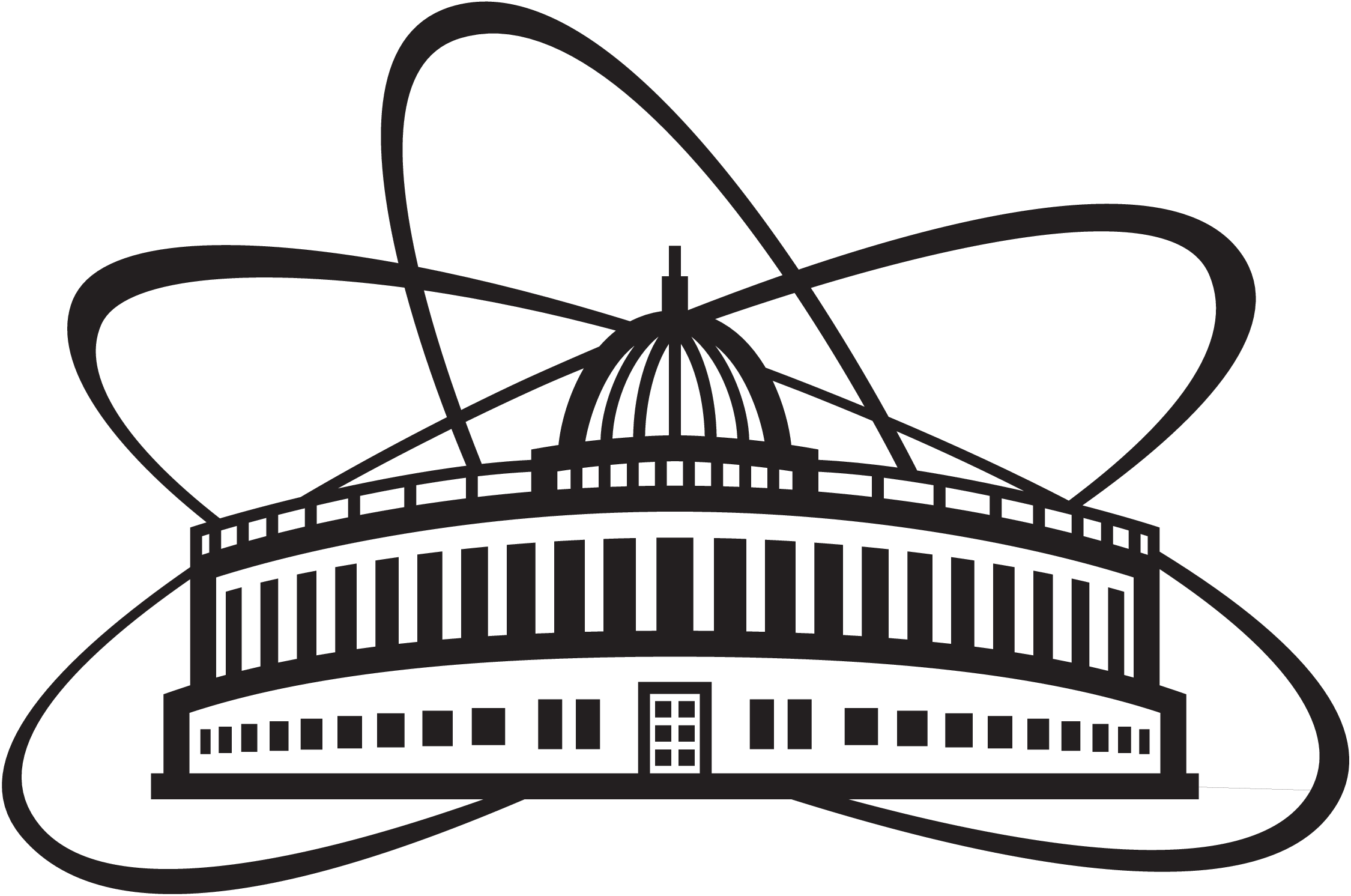 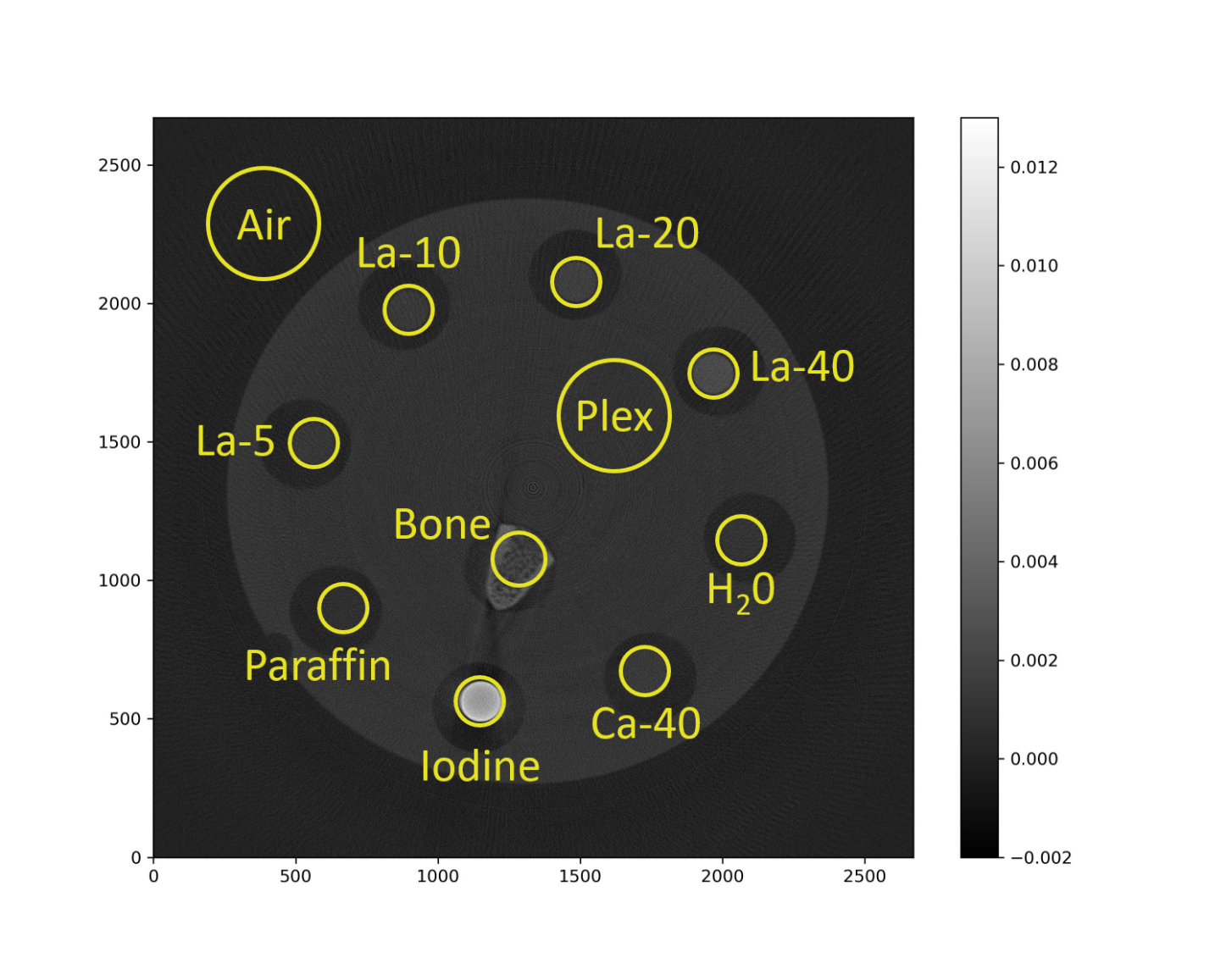 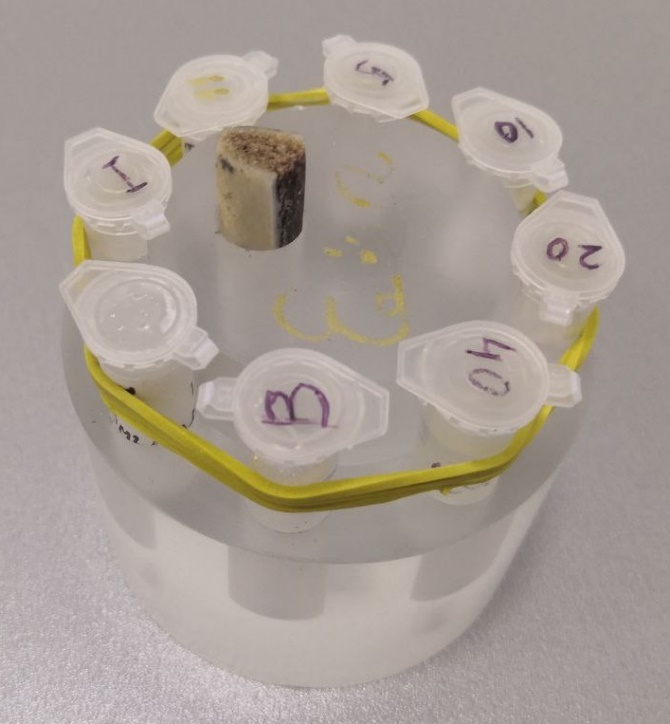 Phantom «Eva»
Ø 70 mm
Reconstructed slice of the phantom
10/17
Sotenskii R./AYSS-2024/29.10.24
Result of applying the criterion on a 3D phantom (La)
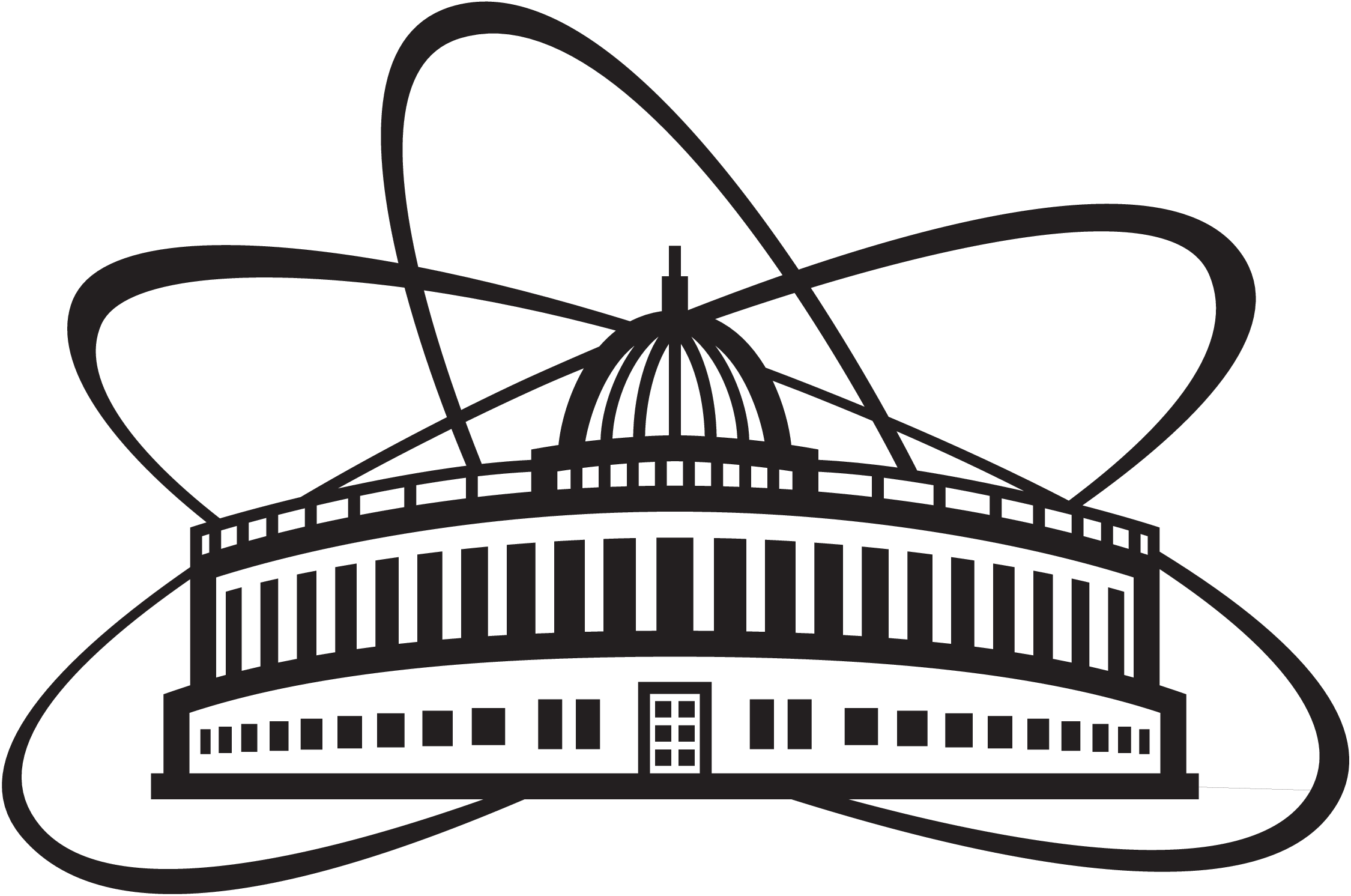 Phantom study with water solutions of lanthanum (La(NO3)3·6H2O) and additional samples (water, iodine, calcium, bone, paraffin)
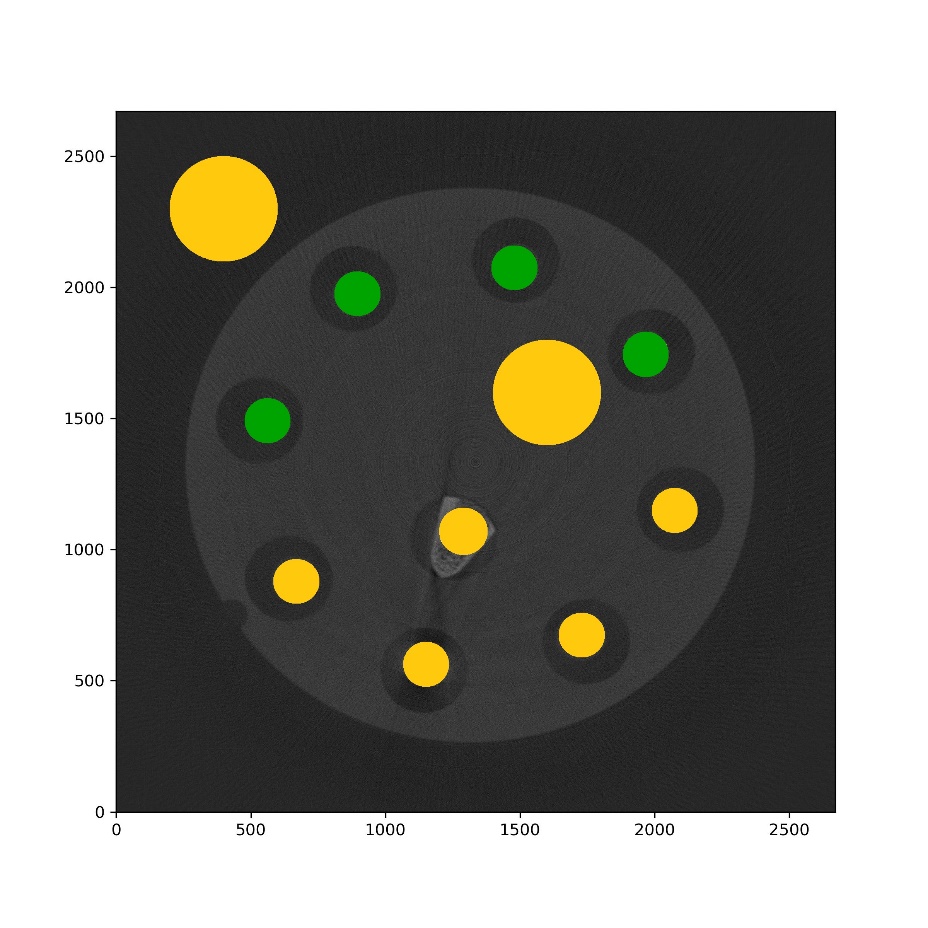 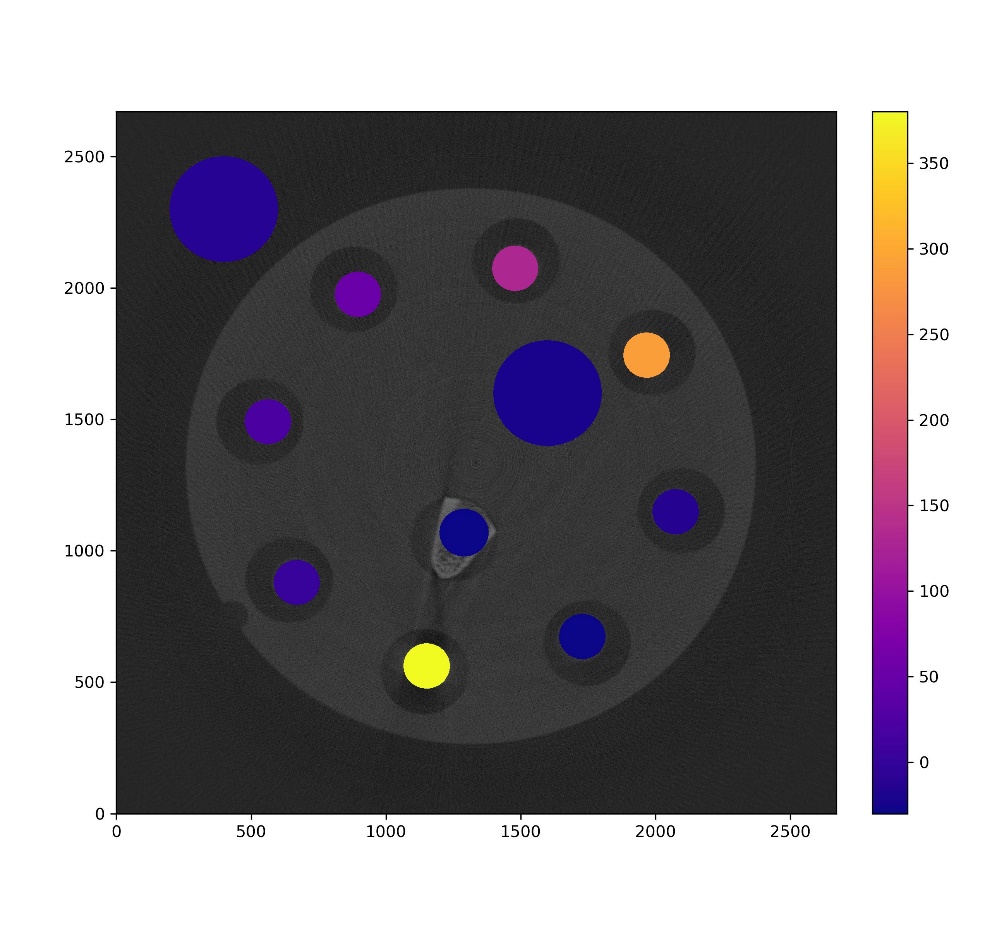 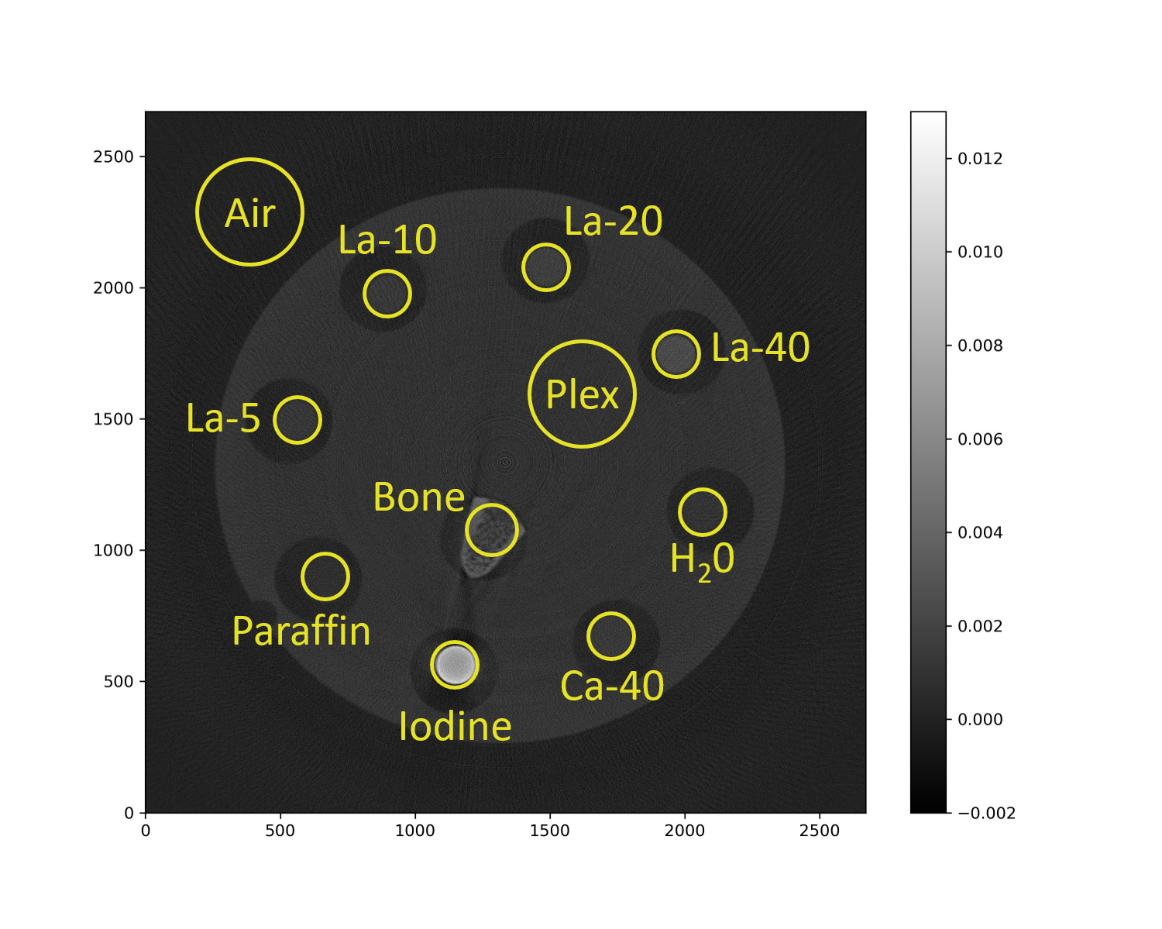 Slice of the phantom
Concentration of La calculated by the criterion
Fulfilment of the conditions of La.
Green – samples that have satisfied the conditions of the criterion.
Yellow – samples that have not satisfied the conditions of the criterion.
11/17
Sotenskii R./AYSS-2024/29.10.24
Result of applying the criterion on a 3D phantom (Gd)
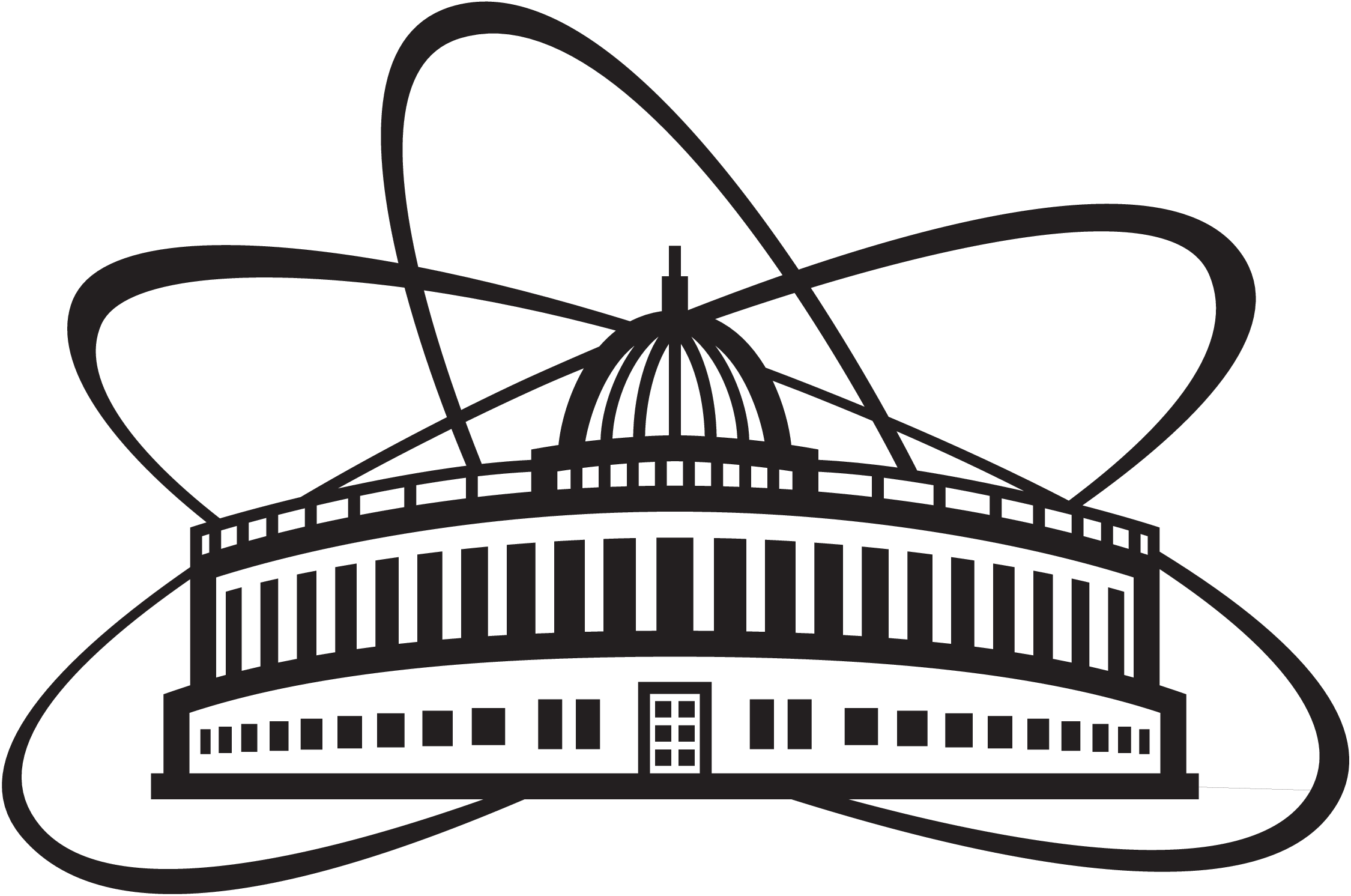 Phantom study with water solutions of gadolinium (C14H20GdN3O10) and additional samples (water, iodine, calcium, bone, La solution)
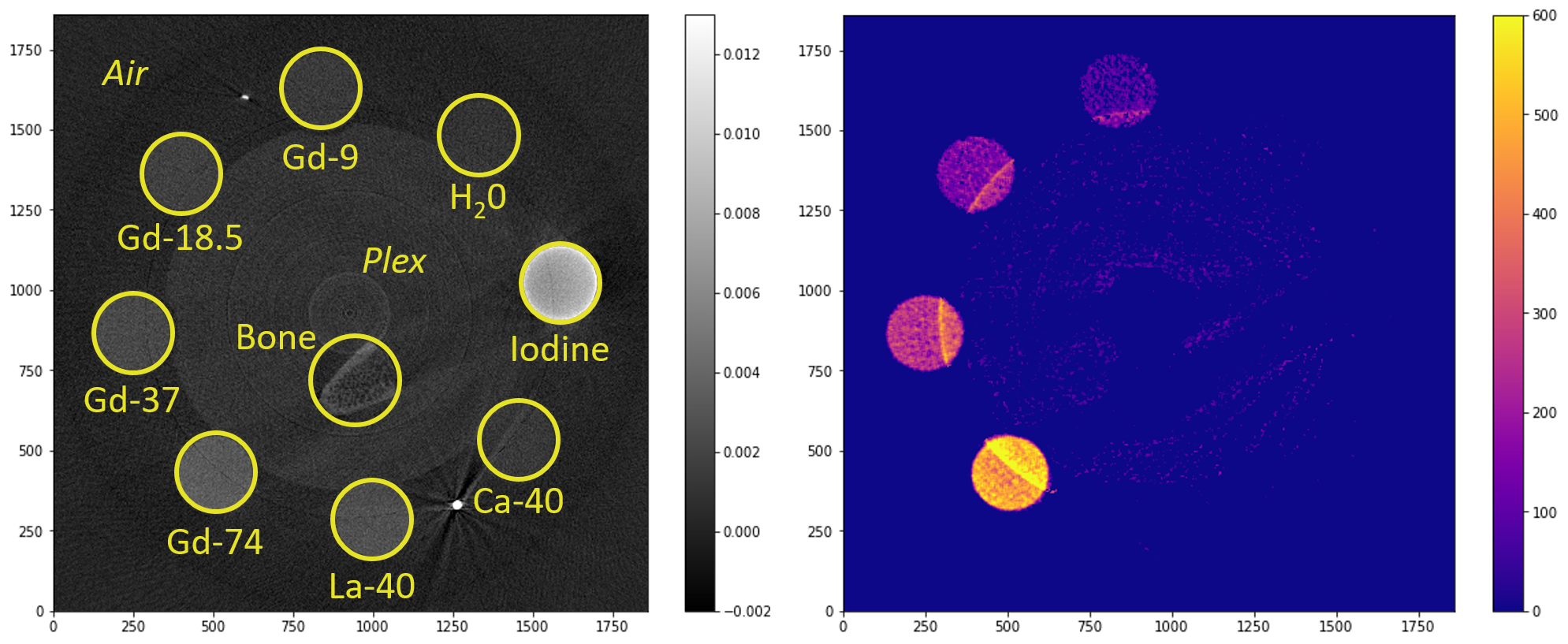 Slice of the phantom
Concentration of Gd calculated by the criterion
The criterion was applied in each voxel and without selecting regions of interest
12/17
Sotenskii R./AYSS-2024/29.10.24
Result of applying the criterion on a 3D phantom (Nd)
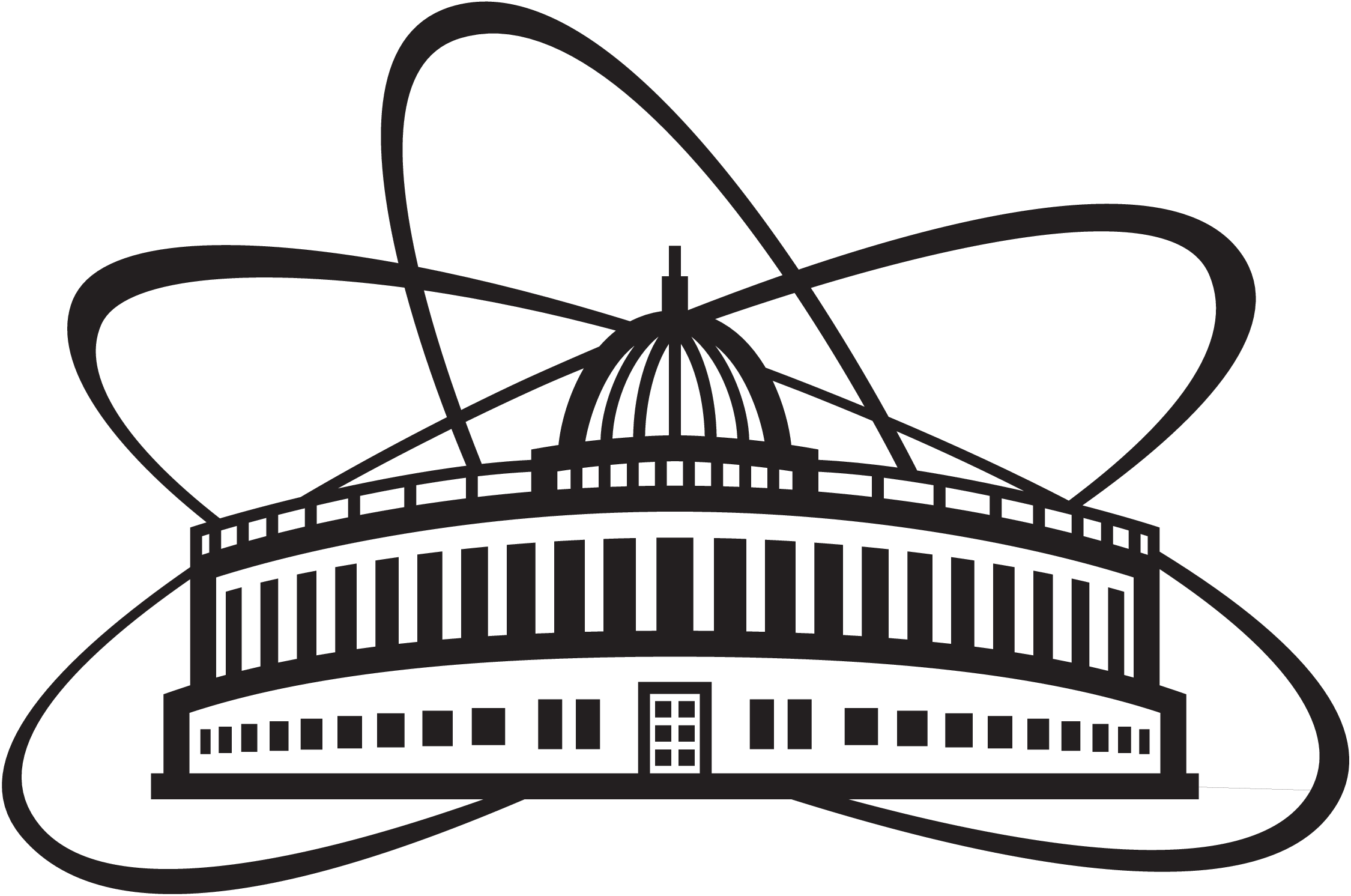 Phantom study with water solutions of neodinium (Nd(NO3)3·6H2O) and additional samples (water, iodine, calcium, bone, paraffin)
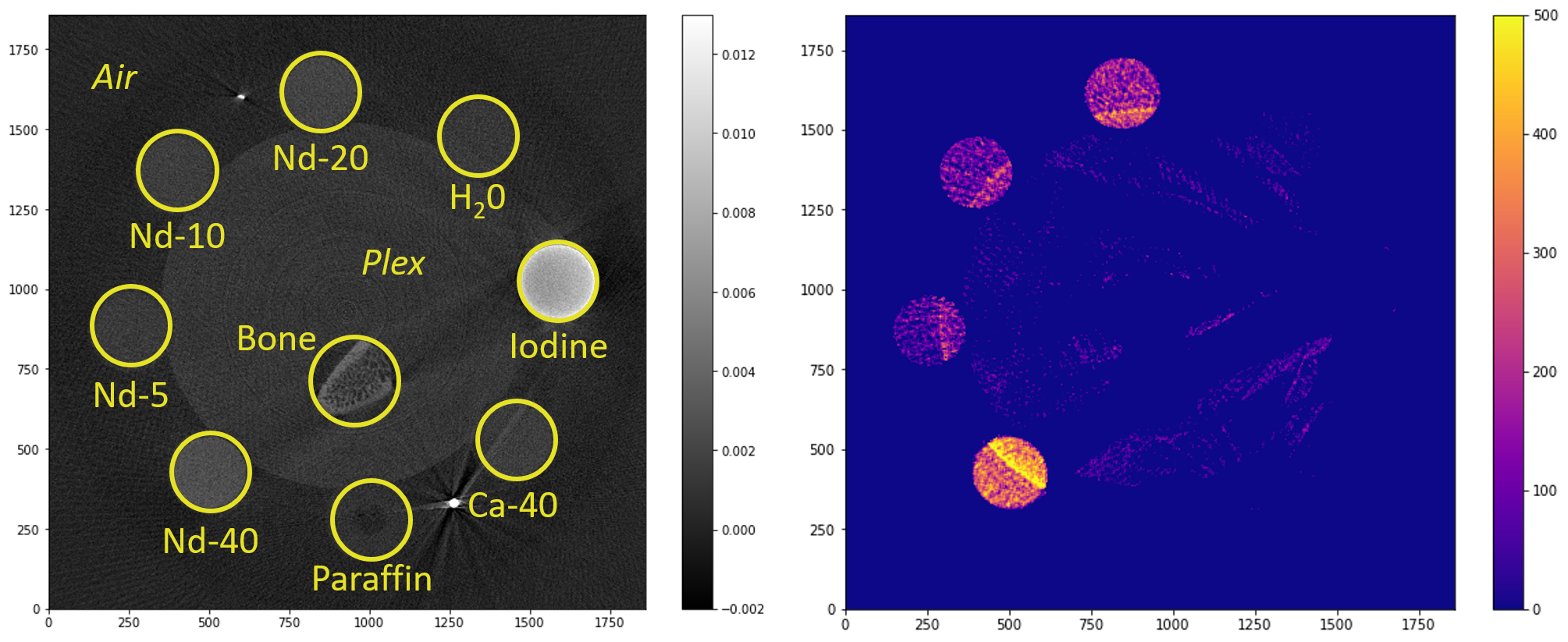 Concentration of Nd calculated by the criterion
Slice of the phantom
The criterion was applied in each voxel and without selecting regions of interest
13/17
Sotenskii R./AYSS-2024/29.10.24
Result of applying the criterion on a 3D phantom
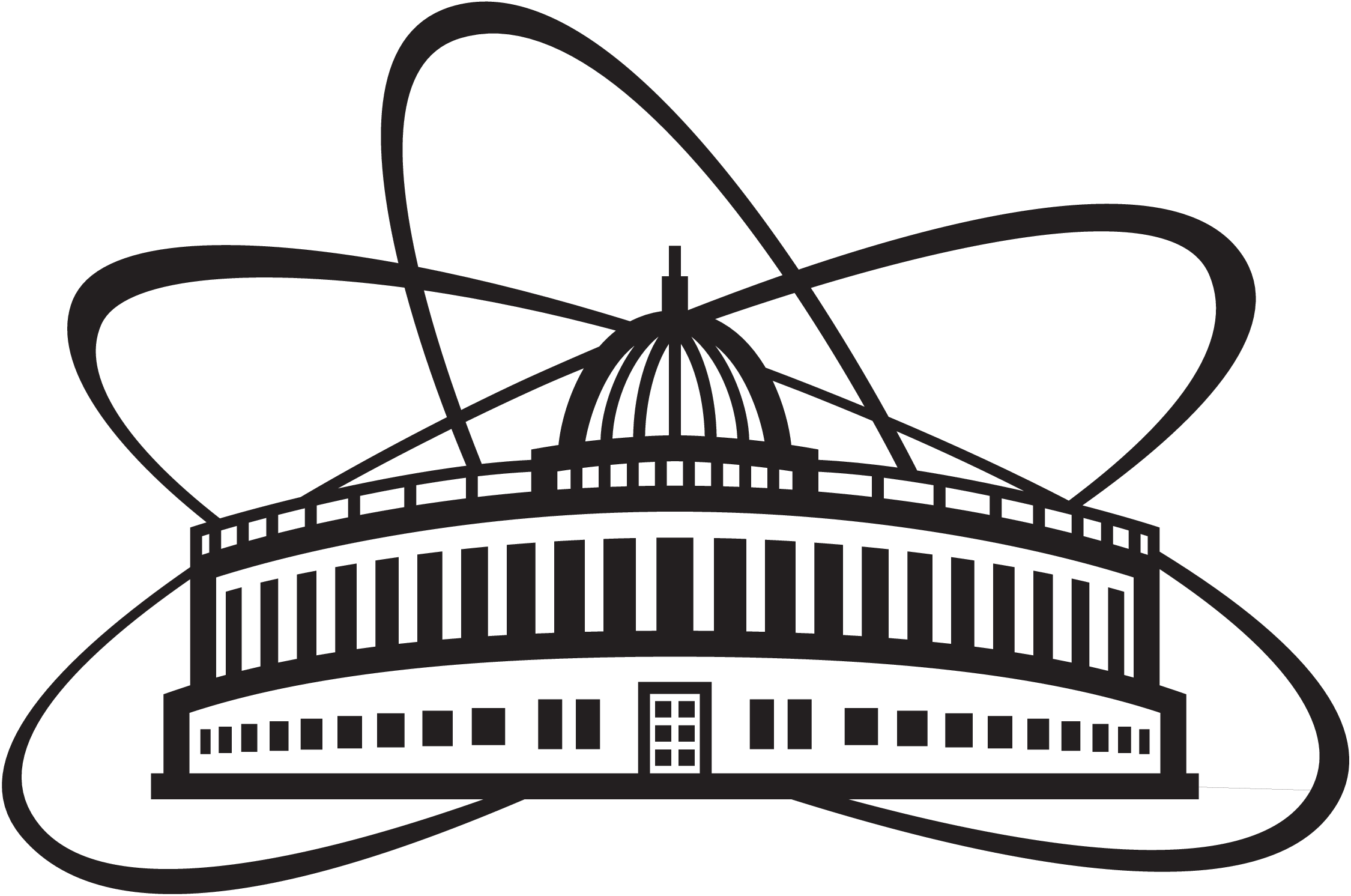 Dependence of the concentration calculated by the criterion on the actual concentration of contrast agents (La, Nd, Gd)
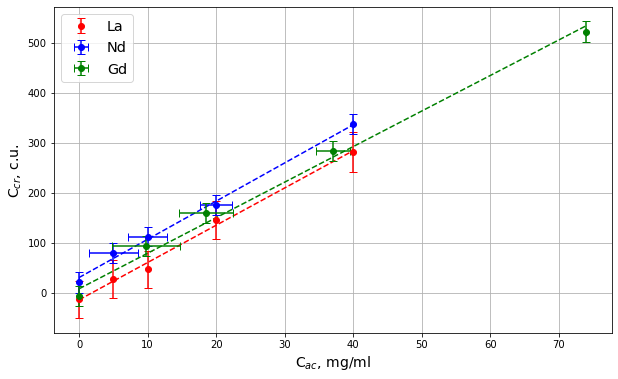 The values ​​at the zero point are taken to be the values ​​calculated for a sample with water, since the contrast agents under consideration are aqueous solutions.
14/17
Sotenskii R./AYSS-2024/29.10.24
Separation of several contrast agents in one object
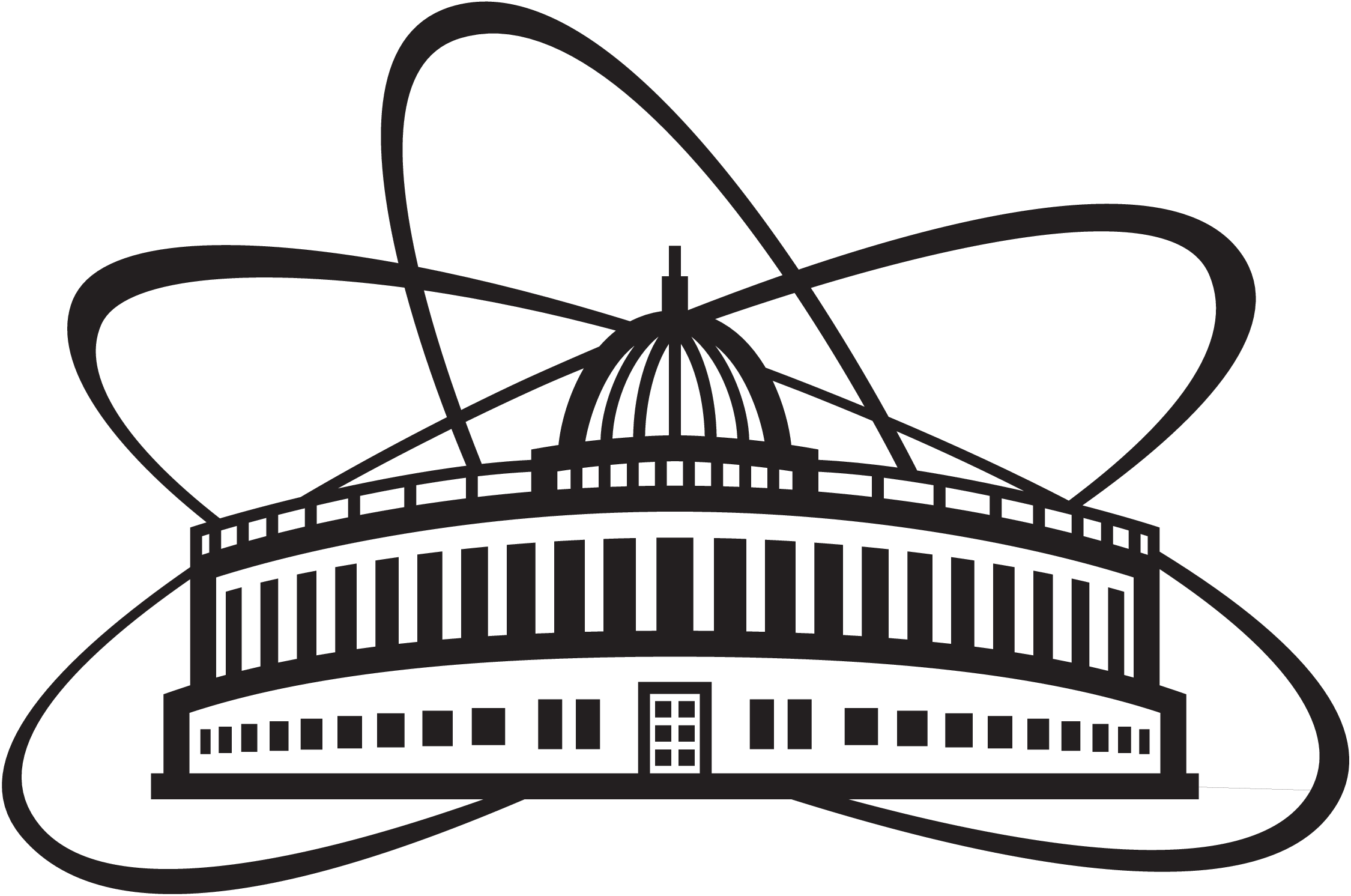 Phantom composition:
La-40, Nd-40, Gd-74 – samples of aqueous solutions;
*La-80, *Nd-80, *Gd-80 – samples based on graphite flakes;
H2O, Bone, Air, Plex – additional samples.
12 energy thresholds were used to identify and separate multiple contrast agents simultaneously
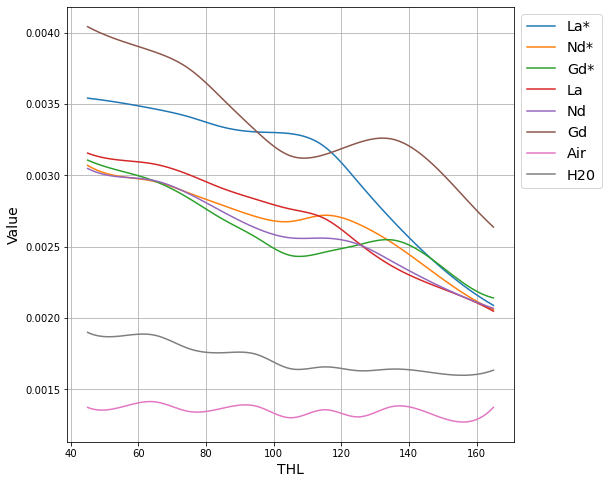 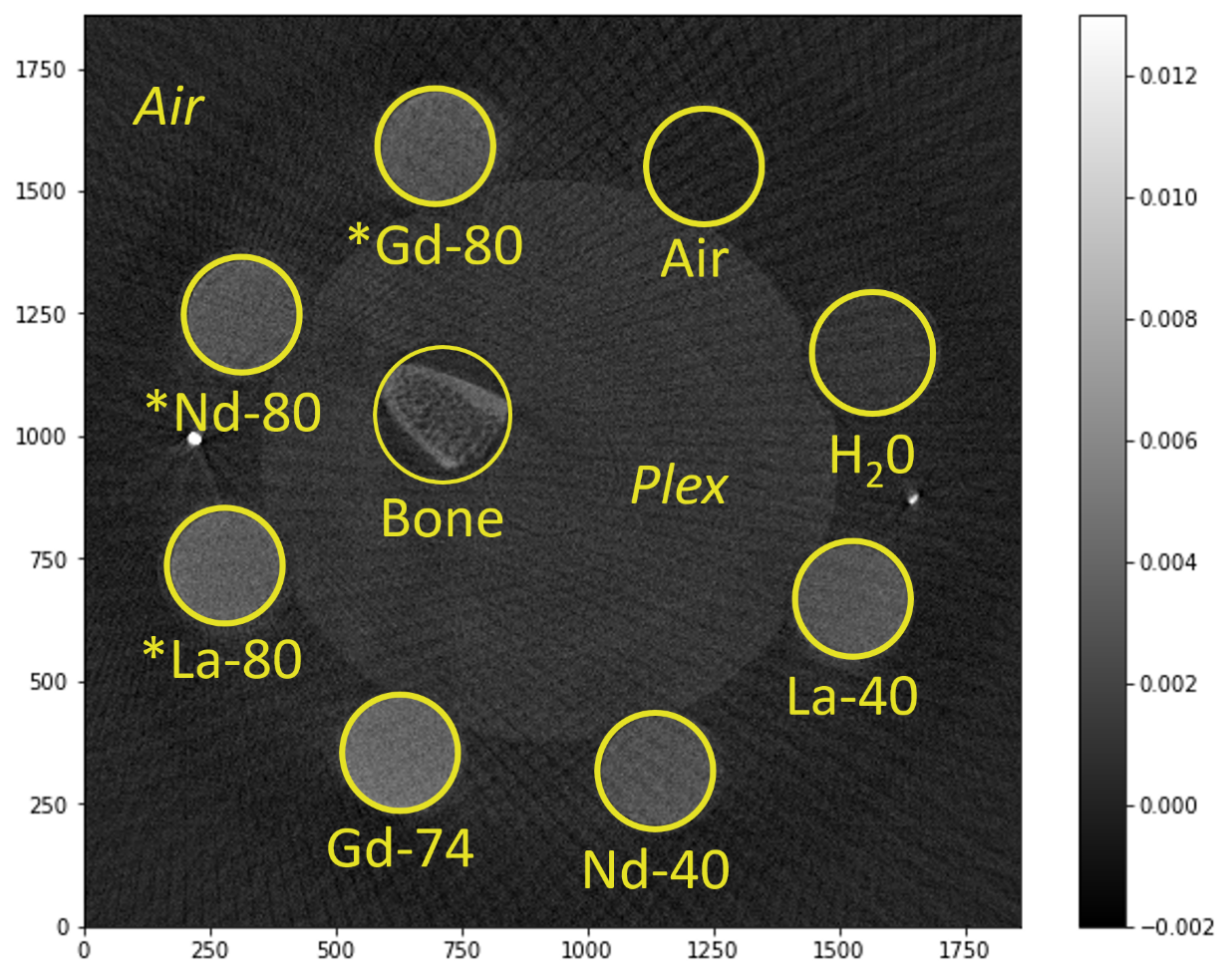 Dependence of gamma photon absorption on energy (detector threshold) for specific regions of interest
Slice of phantom
15/17
Sotenskii R./AYSS-2024/29.10.24
Separation of several contrast agents in one object at the same time
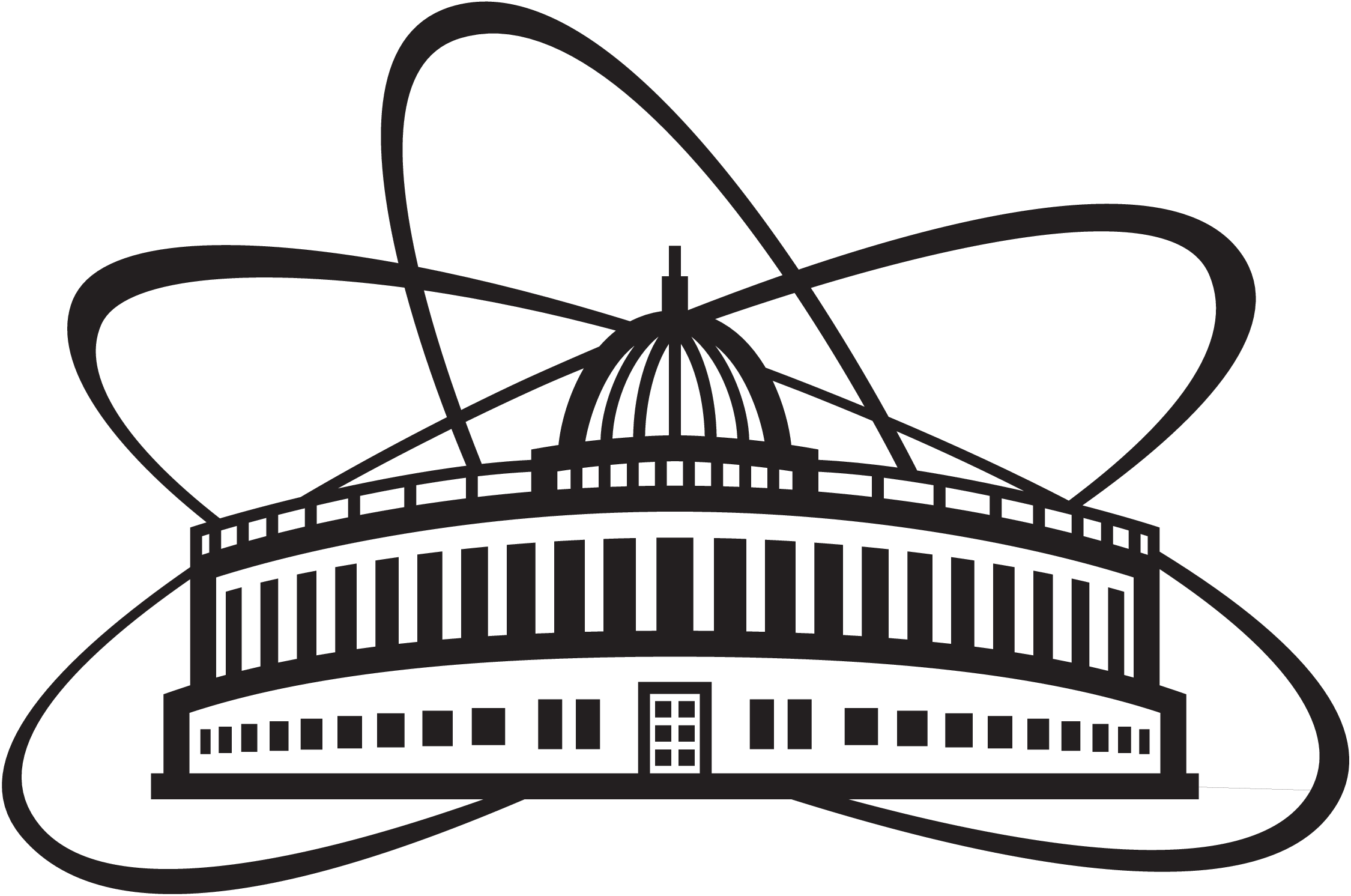 Phantom composition:
La-40, Nd-40, Gd-74 – samples of aqueous solutions;
*La-80, *Nd-80, *Gd-80 – samples based on graphite flakes;
H2O, Bone, Air, Plex – additional samples.
3D CT images of phantom with CAs. 
La – red
Nd – blue
Gd – green
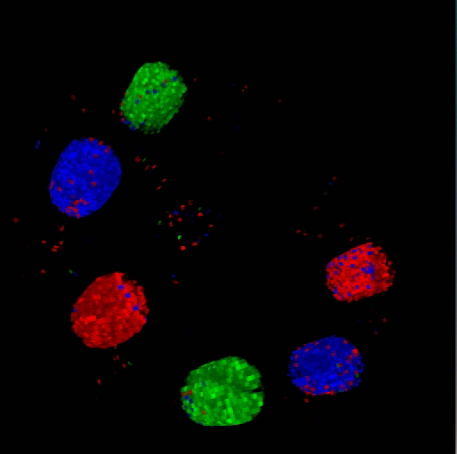 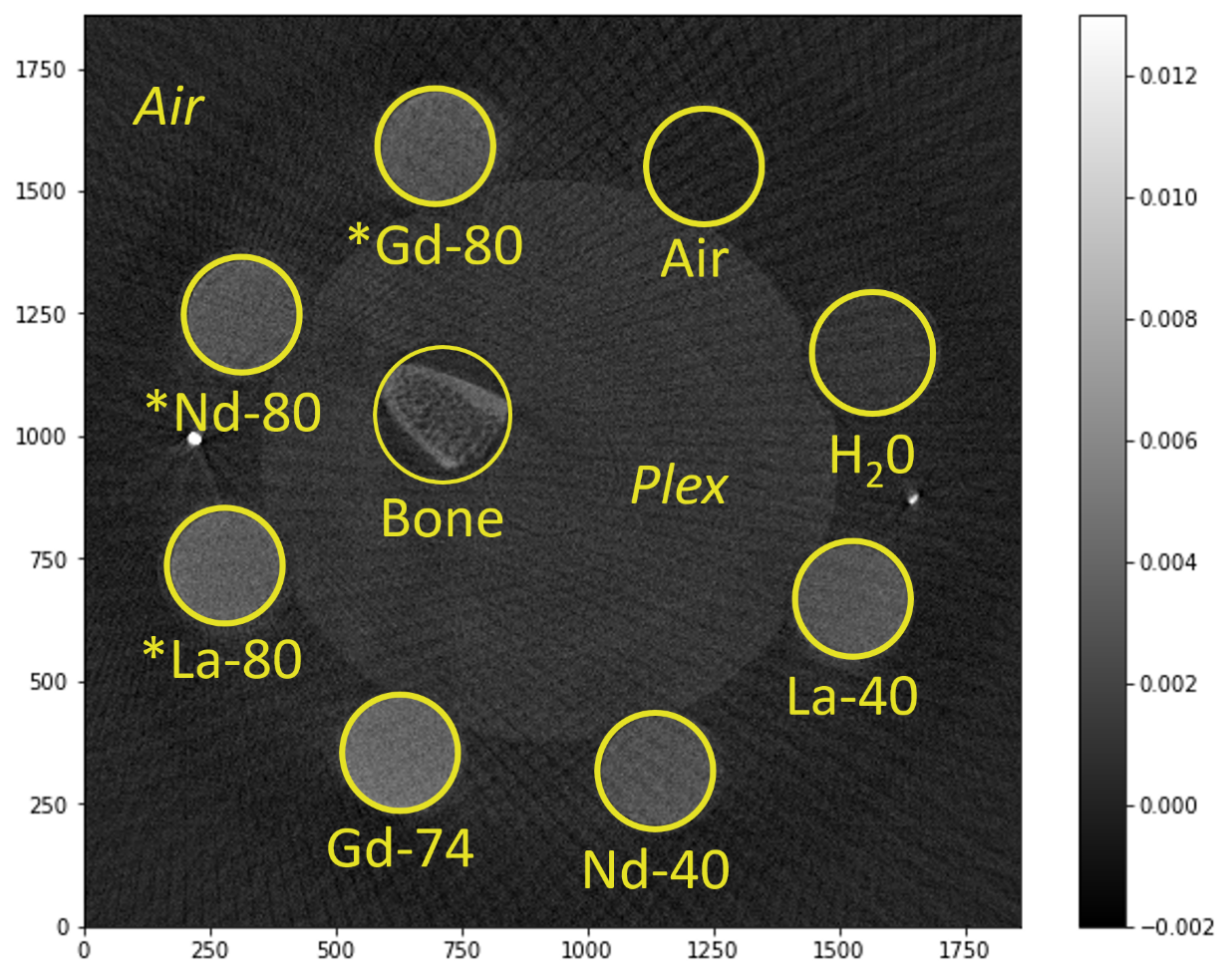 Slice of phantom
16/17
Sotenskii R./AYSS-2024/29.10.24
Conclusions
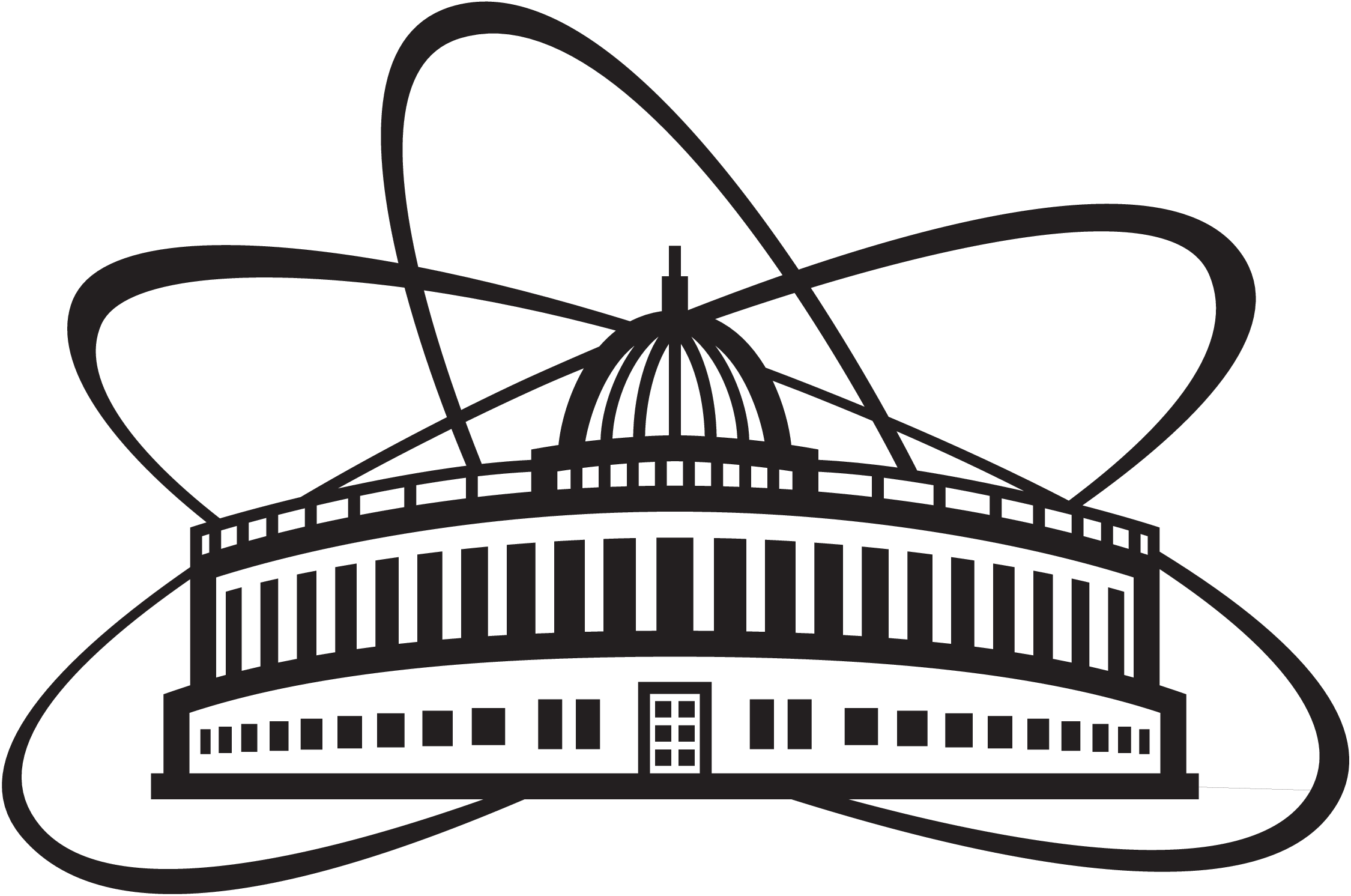 • The proposed method makes it possible to separate the contrast agent from other materials and classifying them;
• The developed criterion can be used to estimate the concentration of the contrast agent;
• The criterion was developed for lanthanum contrast agents, but it can be used for other contrast agents based on high-Z elements;
• This criterion can be used in 2D-CT and 3D-CT;
• 5 energies are required to separate one contrast agent;
• Multiple contrast agents can be separated at the same time.

Other methods for identifying and classifying contrast agents are also being tested. For example – machine learning.
This work has been supported by the Russian Science Foundation under grant № 22-15-00072.
17/17
Sotenskii R./AYSS-2024/29.10.24
Thank you!
Study of the "spectrum" obtained from the detector
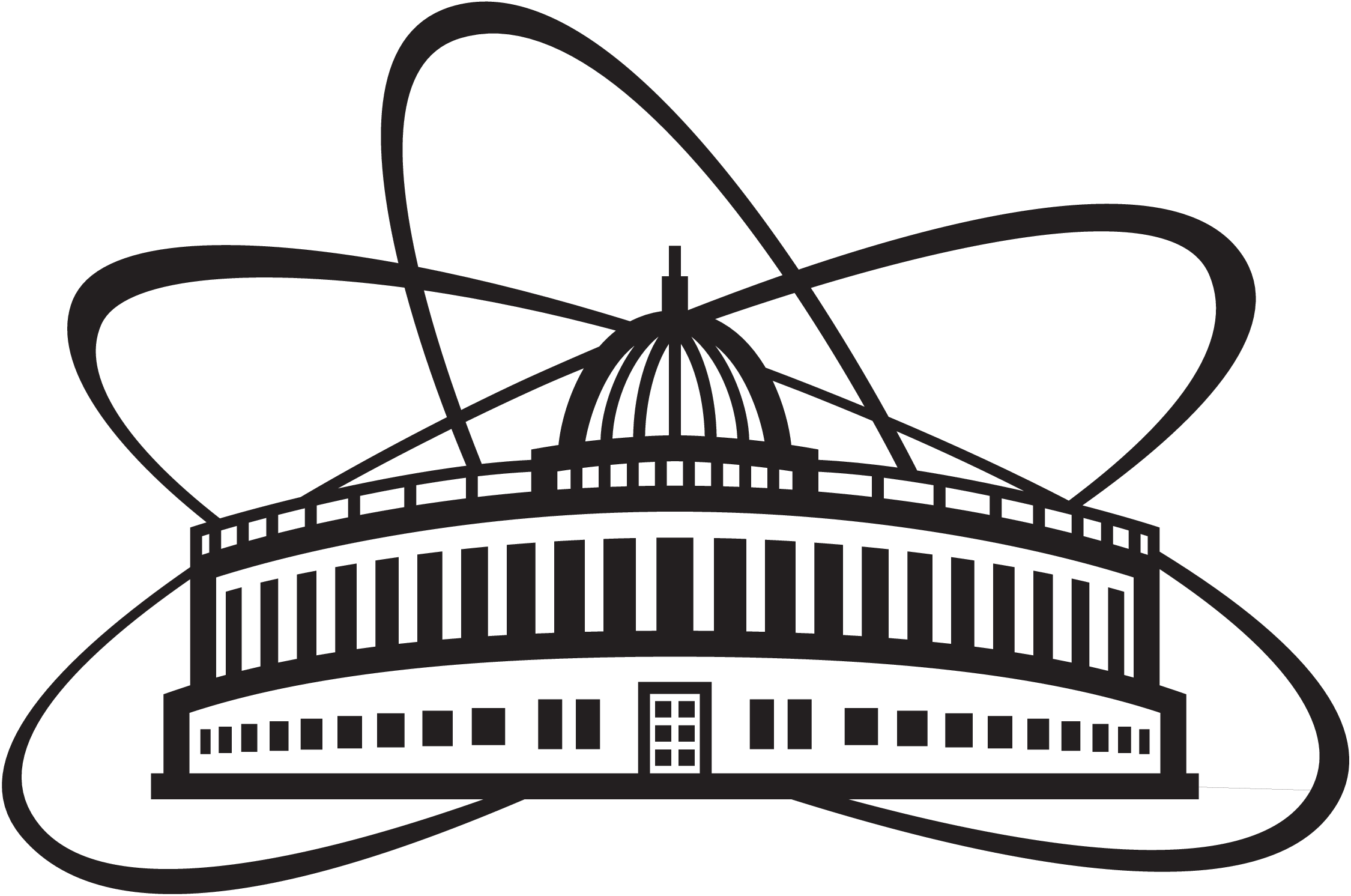 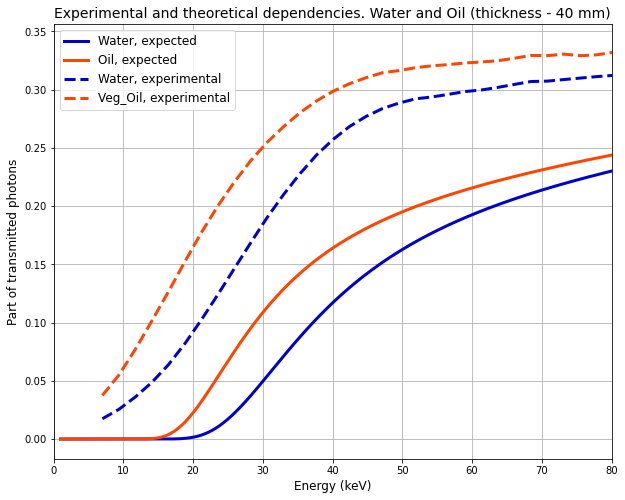 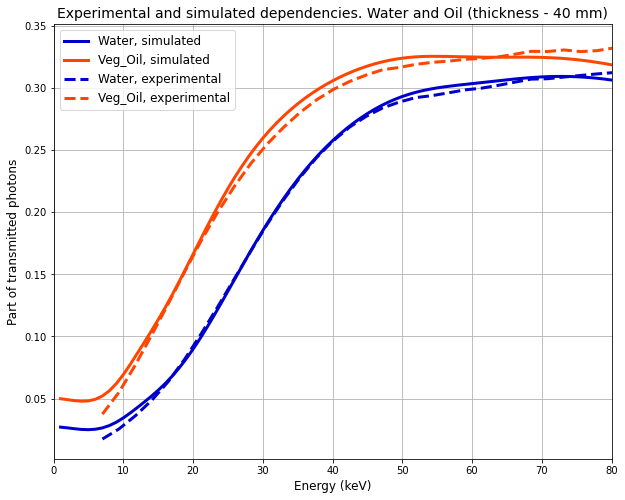 7/19
Sotenskii R./AYSS-2024/29.10.24
The criterion for the identification of contrast agents
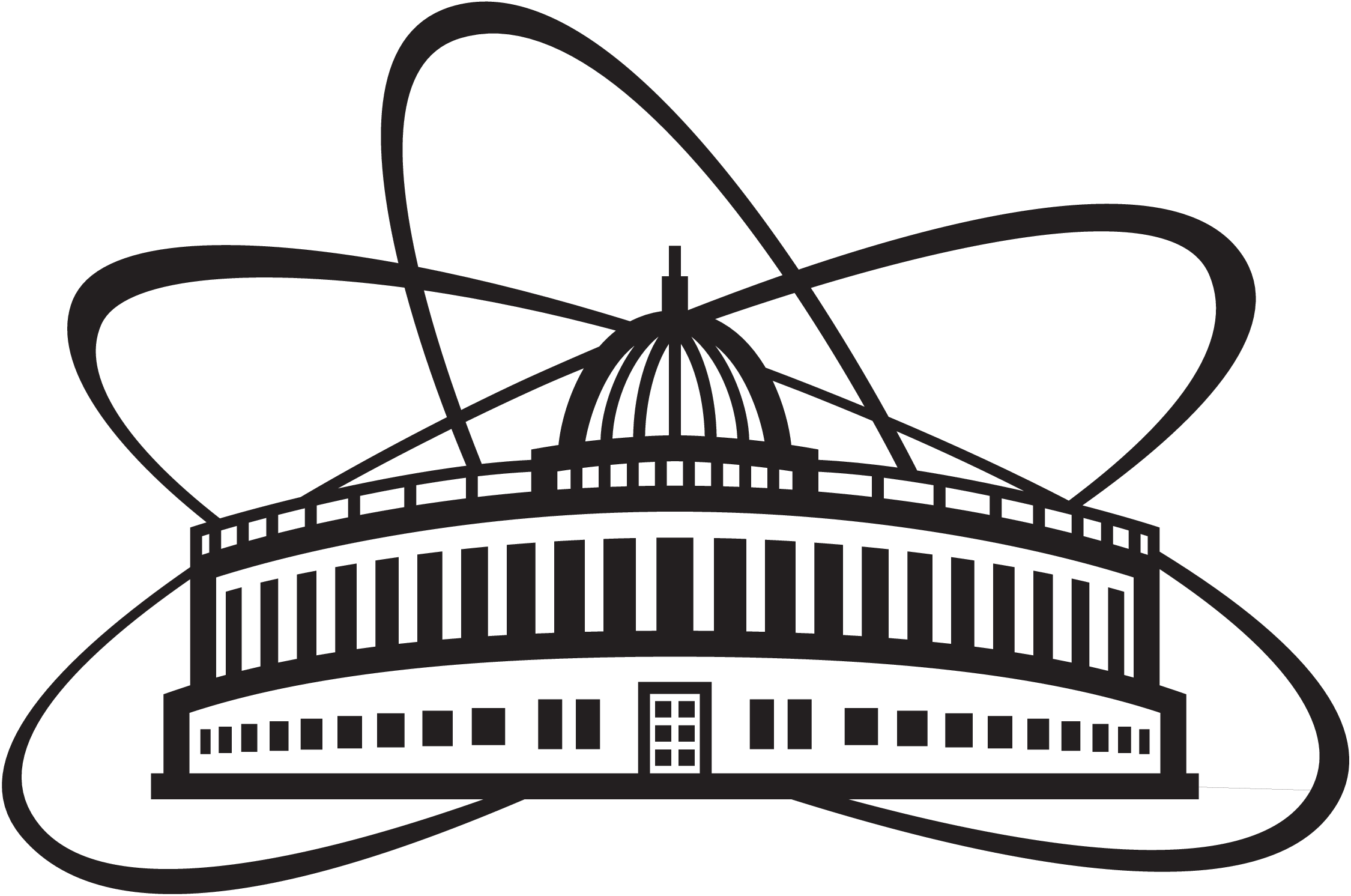 First step: Normalization to a linear trend.
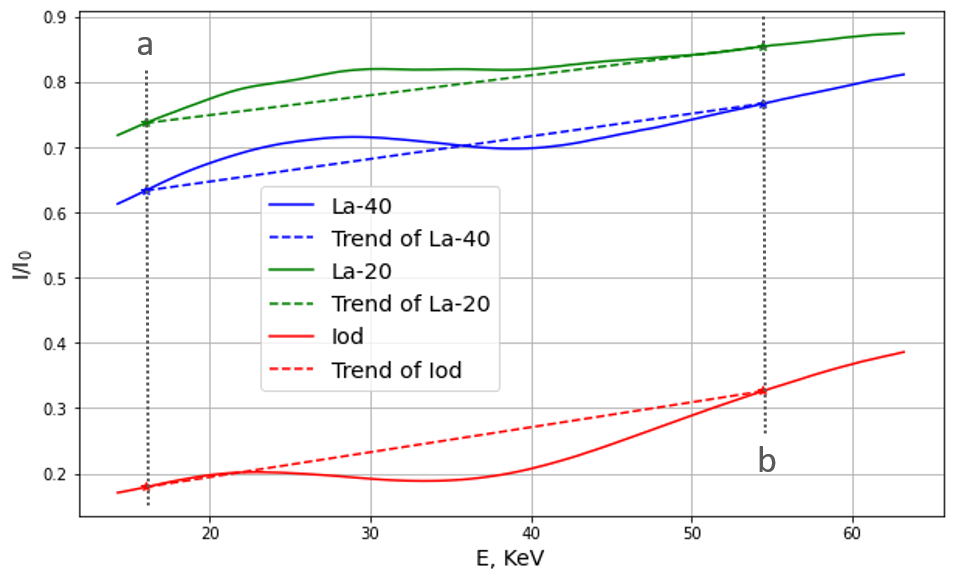 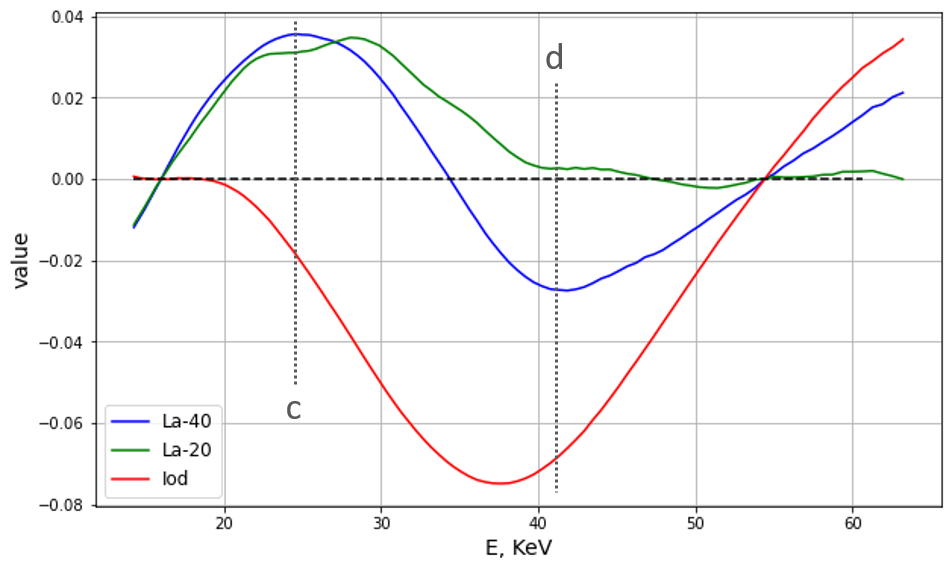 Contrast agent concentration:
Сcr = 1000( F1(с) – F1(d) )
where F1 – spectrum after normalization to a linear trend.
8/19
Sotenskii R./AYSS-2024/29.10.24
The criterion for the identification of contrast agents
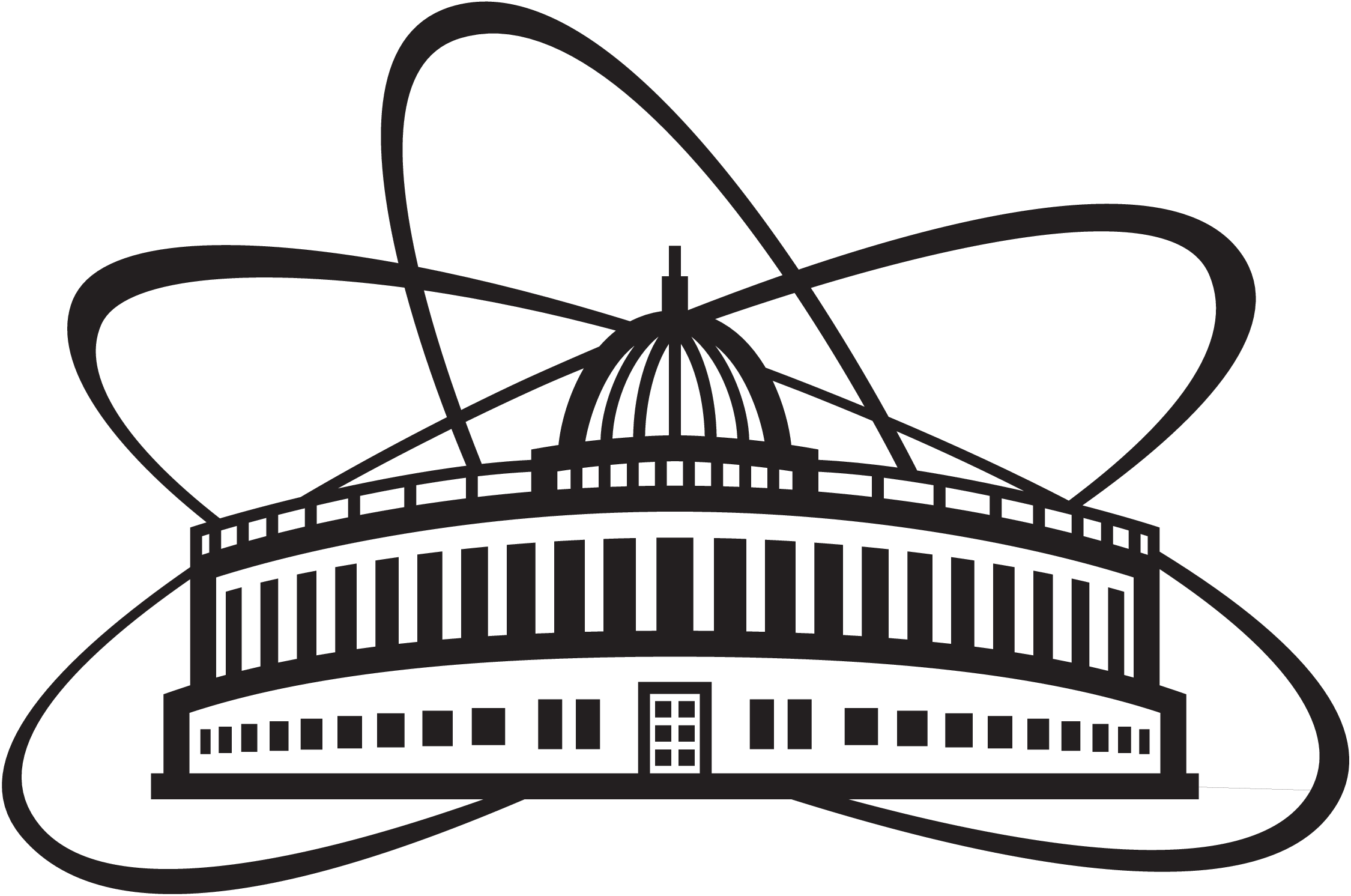 Second step: Normalization to a Parabolic trend.
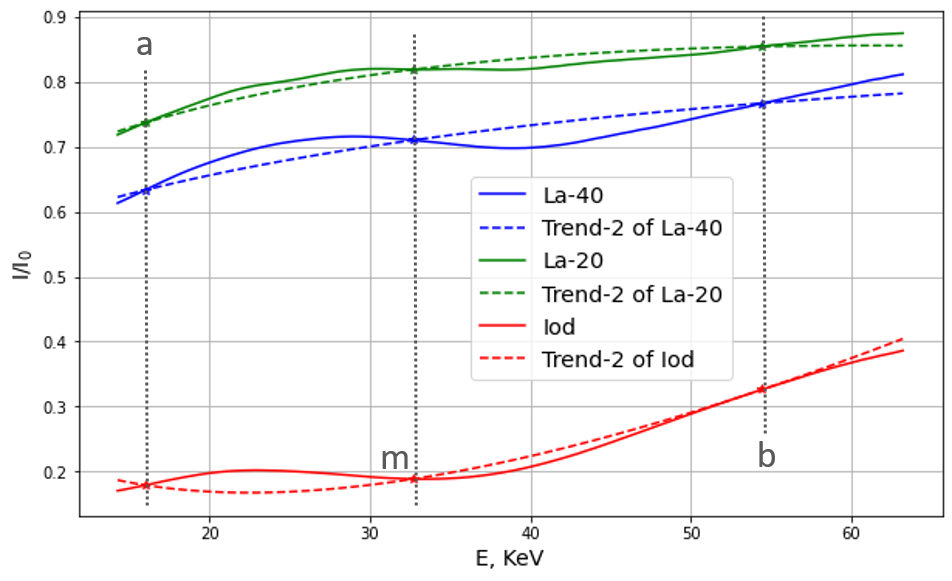 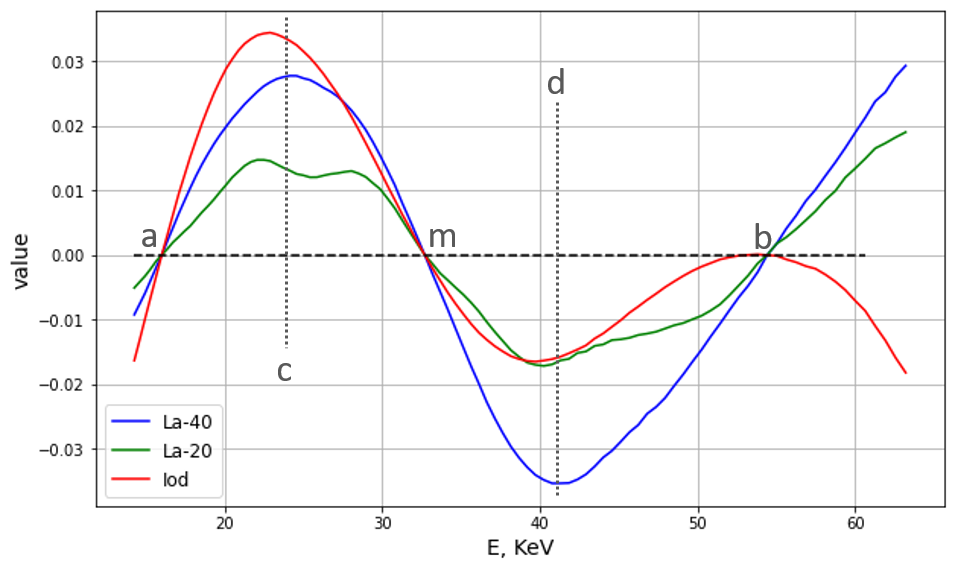 9/19
Sotenskii R./AYSS-2024/29.10.24
Разделение нескольких контрастных веществ в 3D-КТ
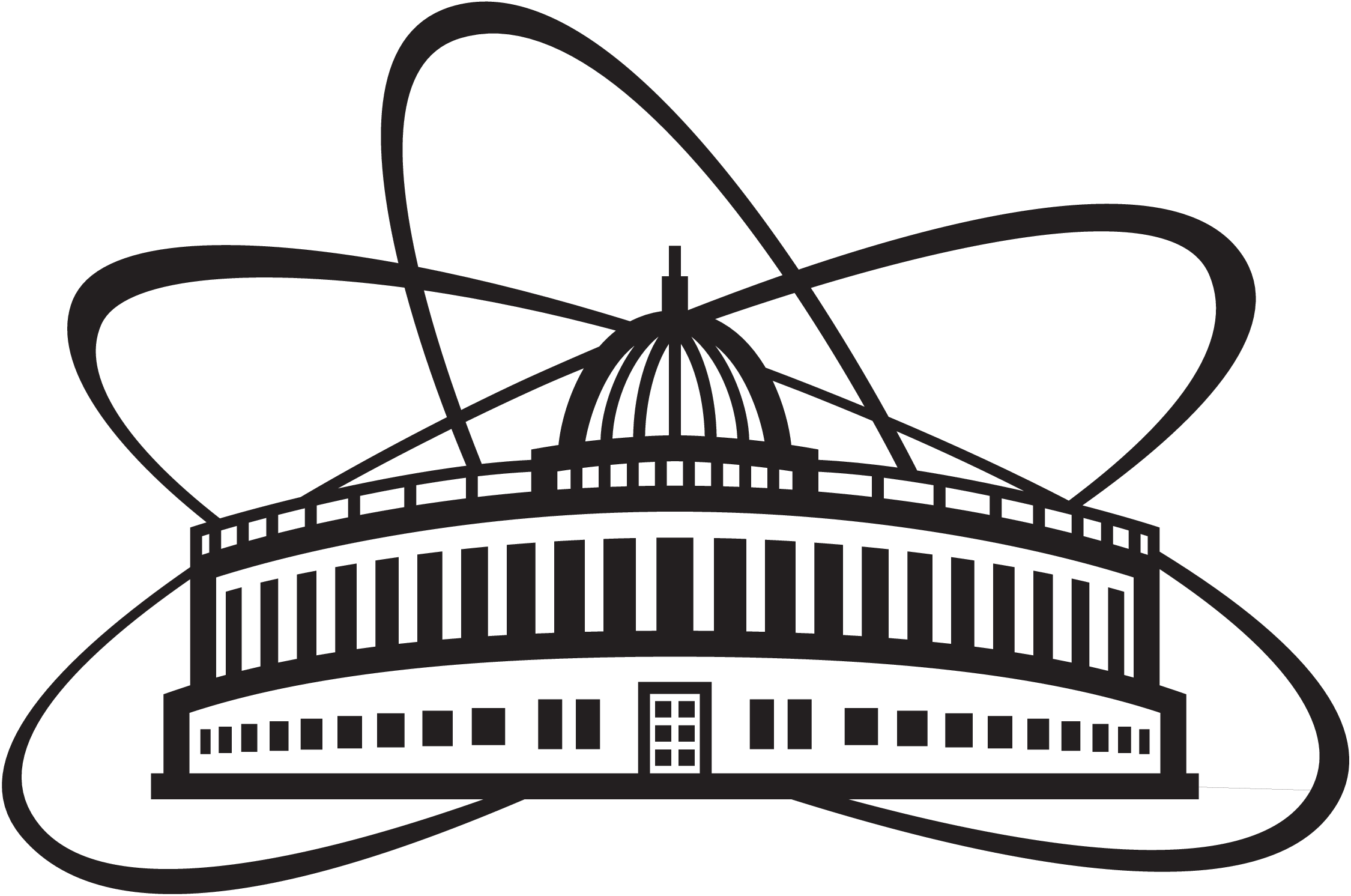 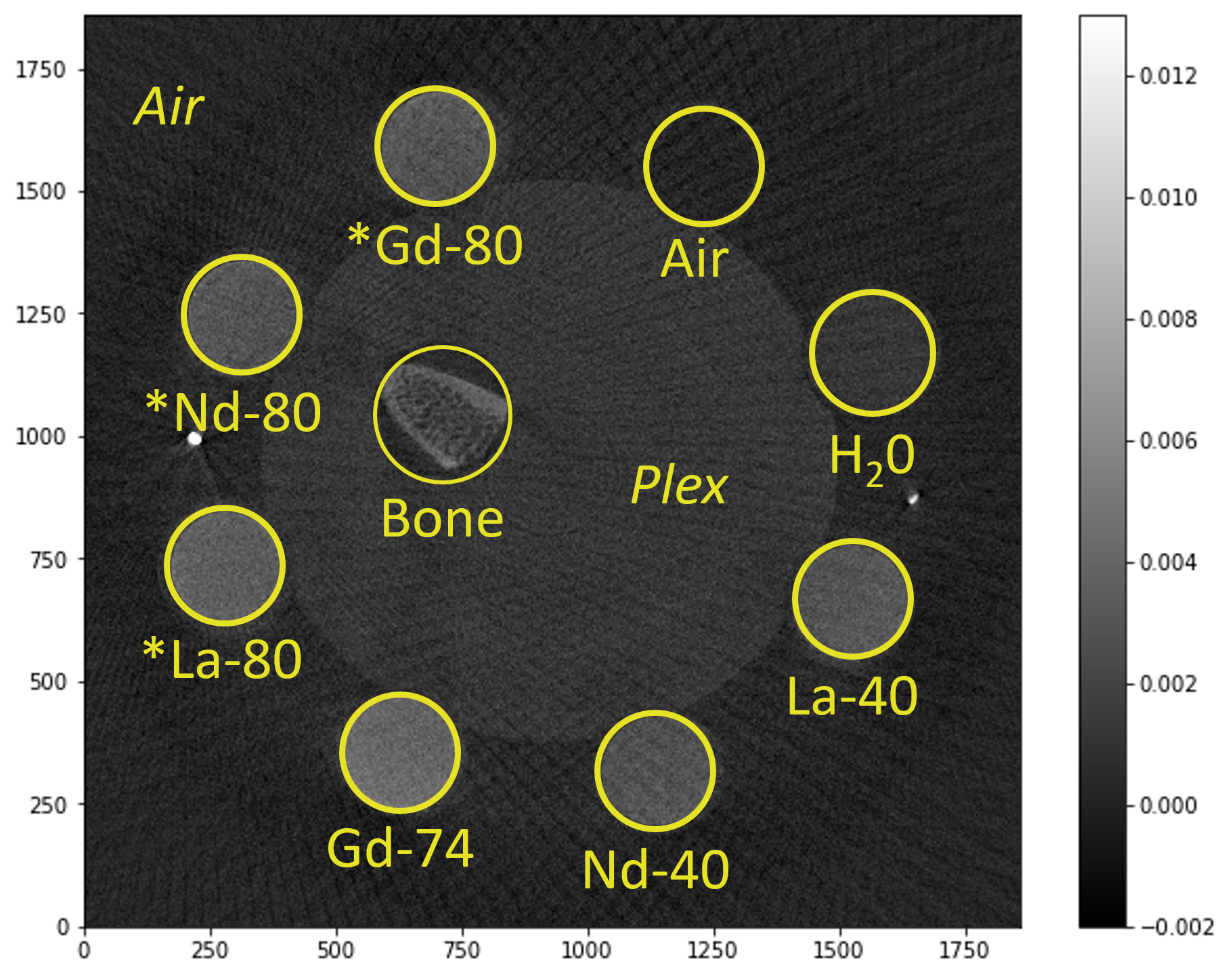 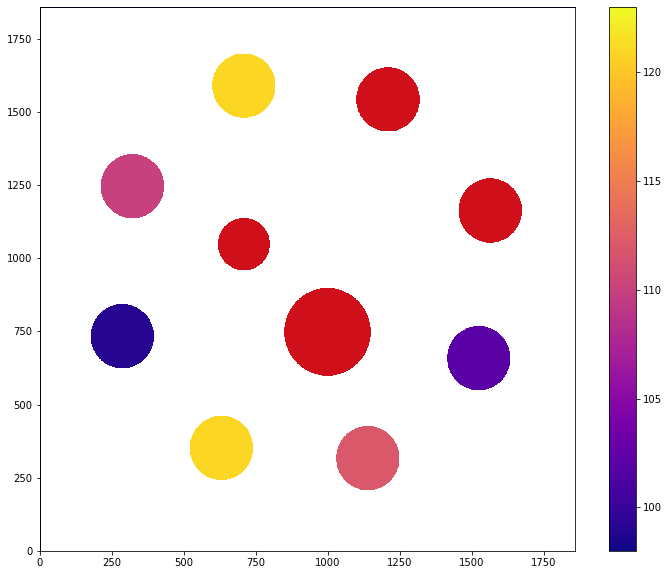 Энергия К-края (thl) в областях интереса.
Красный цвет – положение K-края не найдено.
Срез фантома
16/19
Разделение нескольких контрастных веществ в 3D-КТ
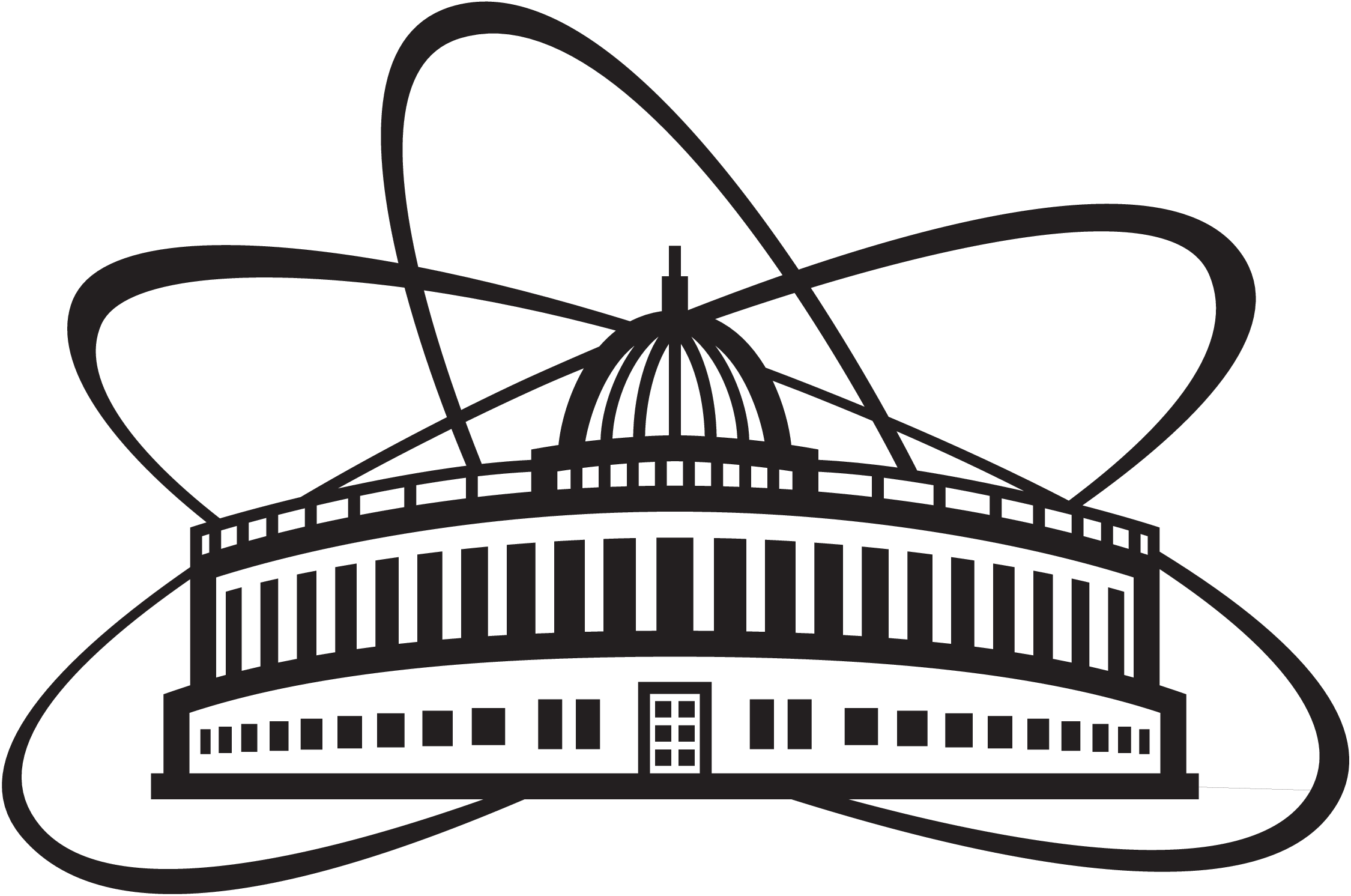 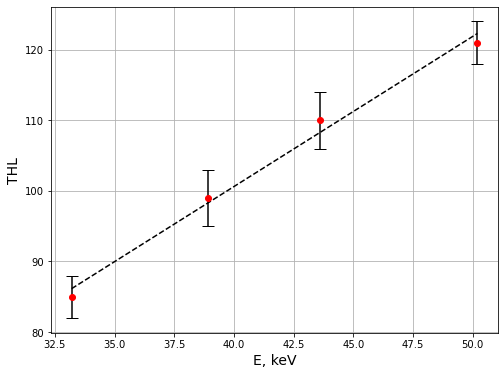 Зависимость энергии К-края, определенной по критерию, от экспериментальной энергии К-края
17/19
The criterion for the identification of contrast agents
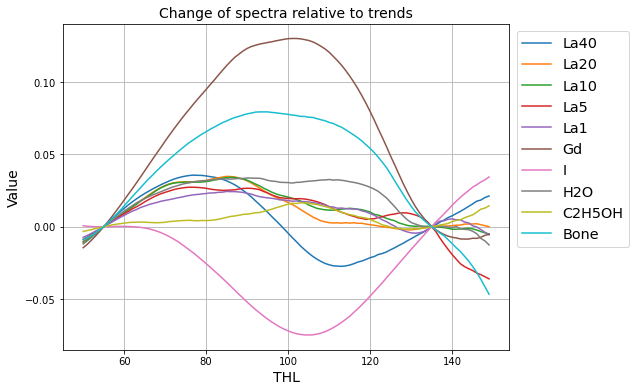 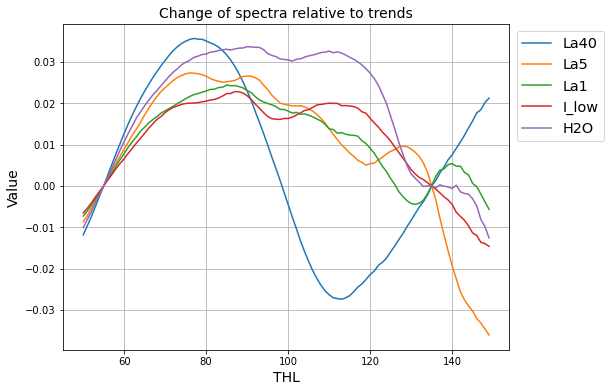 c
d
c
m
m
d
The first conditions for the fulfillment of the criterion:
F1(c) > F1(d)
F1(c) > 0
Results of applying the criterion in 3D-CT (on the example of La)
Investigated phantom with water solutions of La(NO3)3·6H2O and also the standard samples (water, iodine, paraffin, bone and plex)
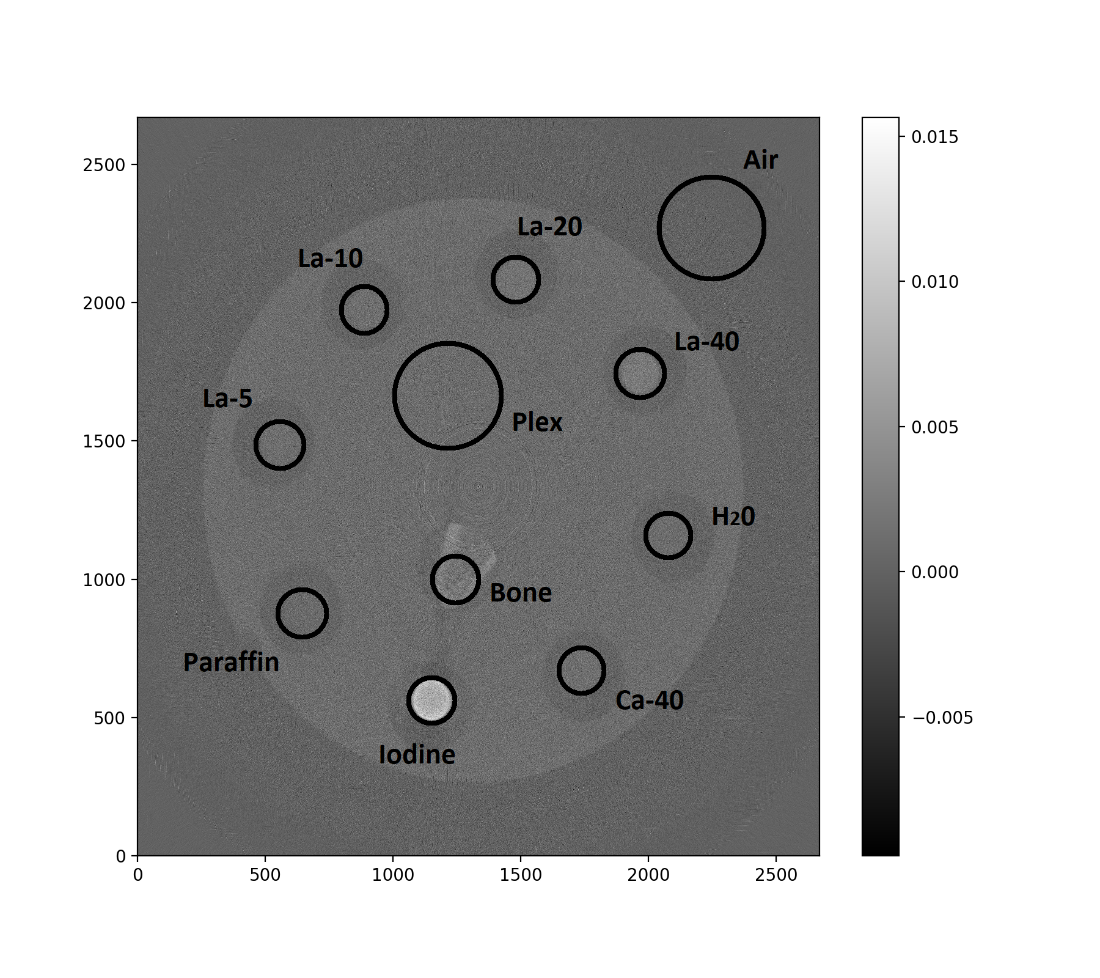 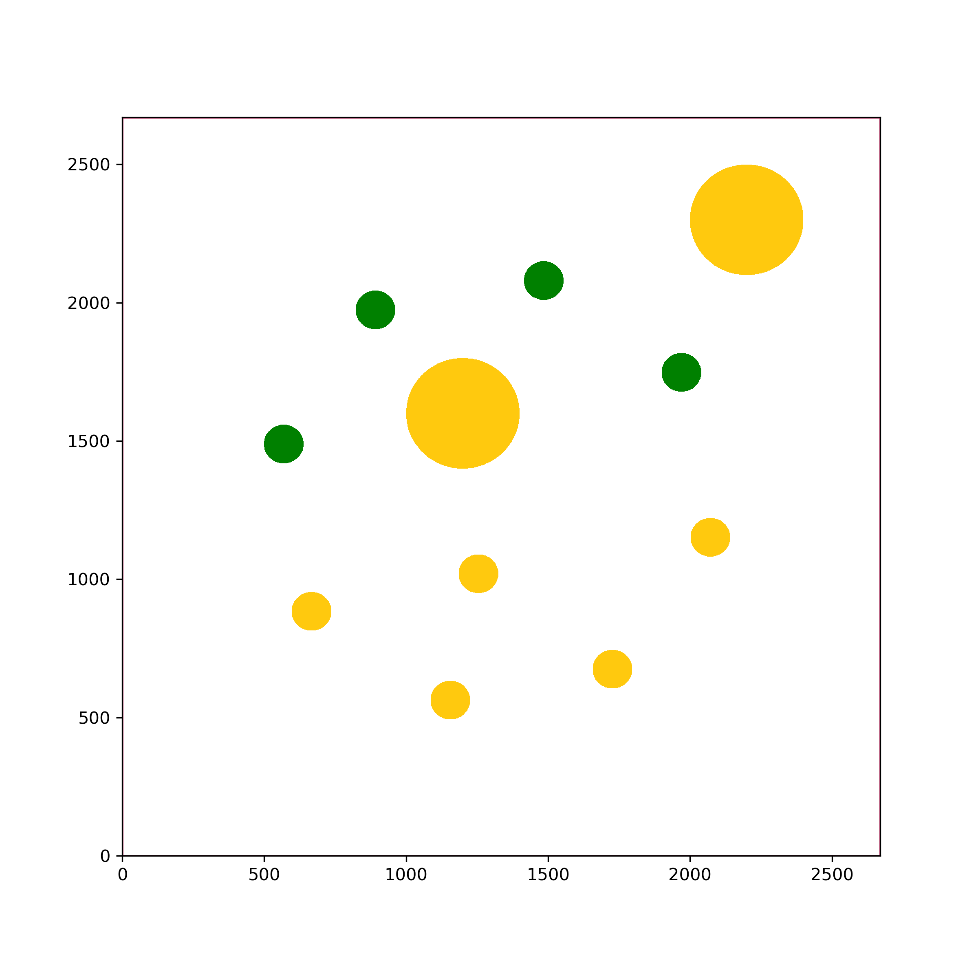 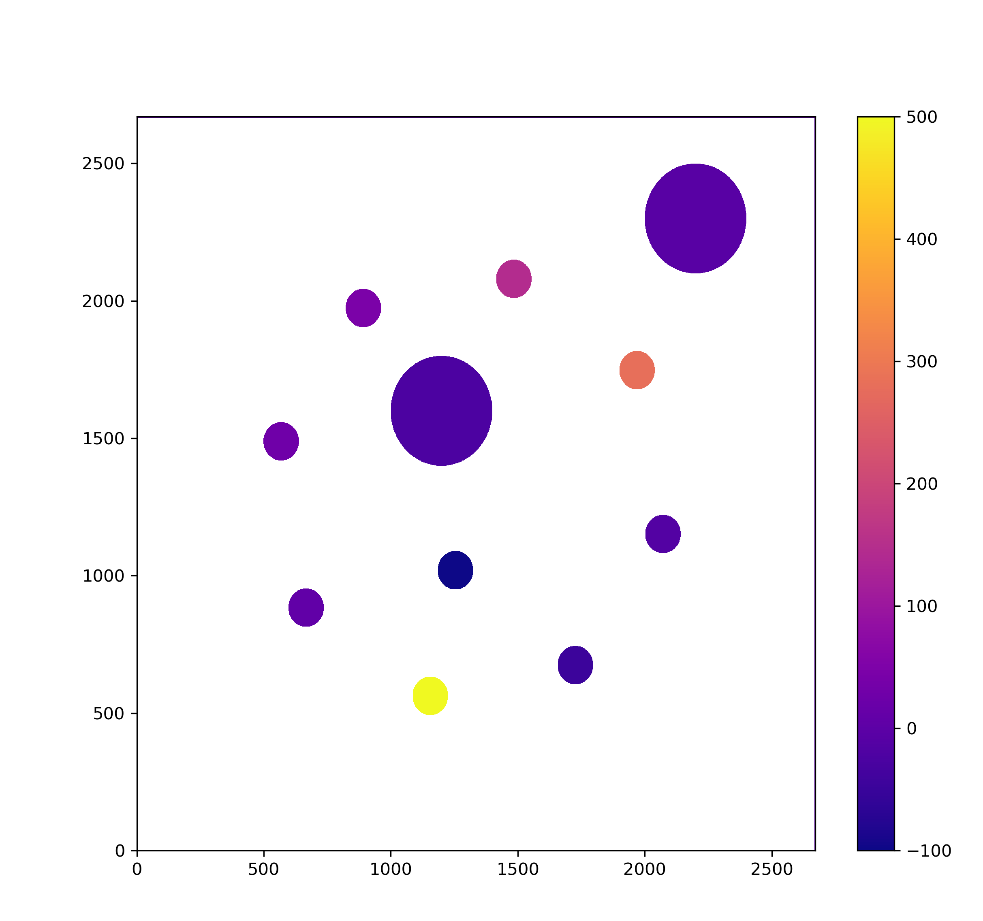 CT image of slice of the phantom
The fulfillment of the conditions for the content of lanthanum in the RoI. 
Green color - samples that meet the condition of the criterion. 
Yellow color - samples that do not meet the criterion.
The estimation of molar concentration of La calculated by the criterion
Results of applying the criterion in 3D-CT (on the example of La)
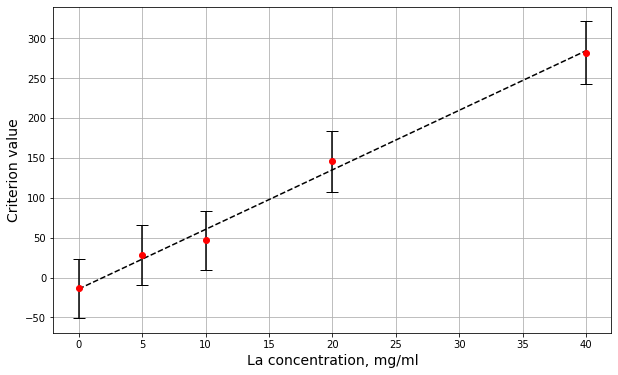 Results of applying the criterion in 3D-CT (on the example of Nd)
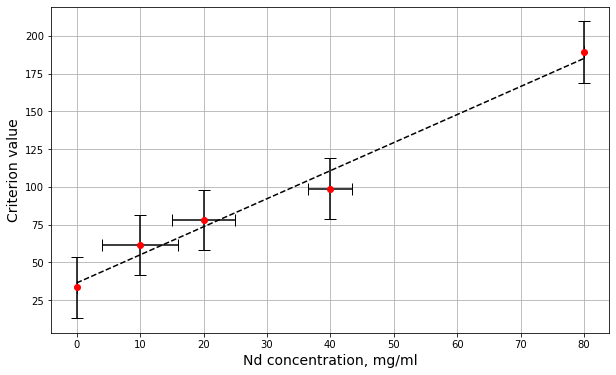 Results of applying the criterion in 3D-CT
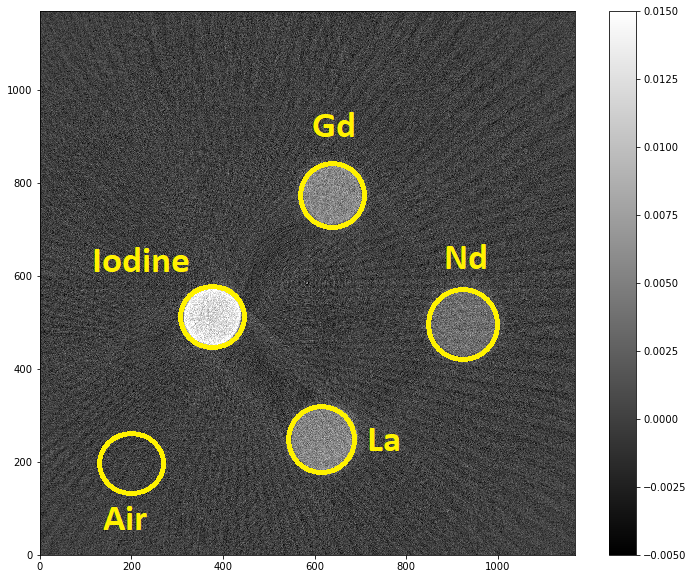 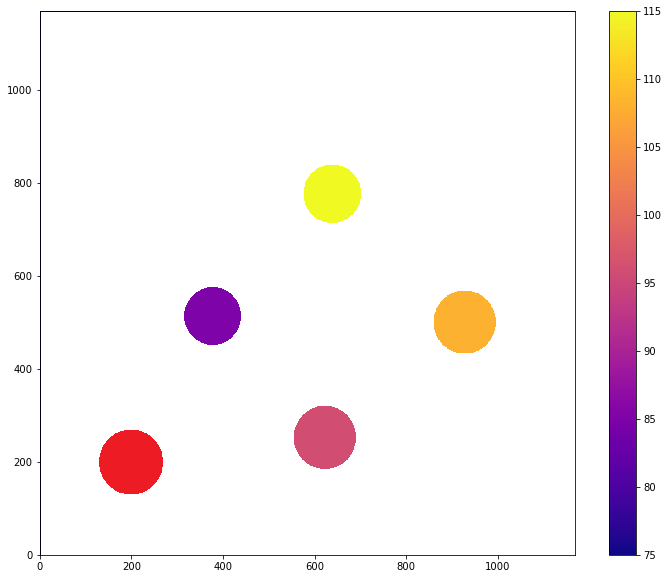 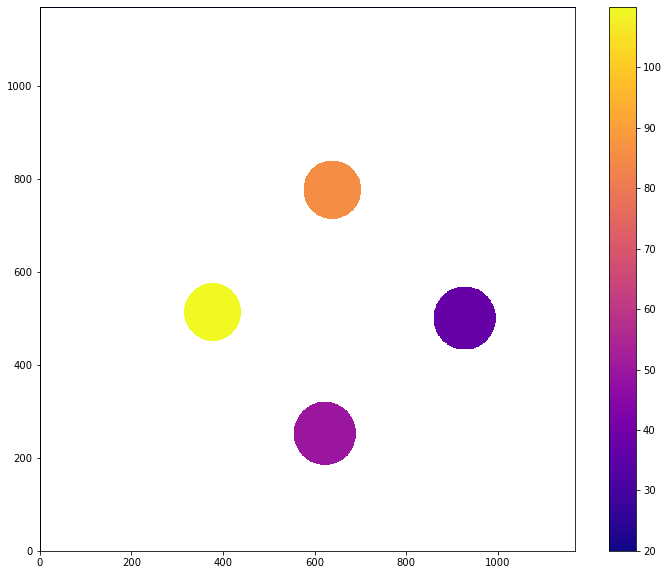 Slice of the phantom
Положение К-линии поглощения (thl)
The concentration of lanthanum calculated by the criterion.
Separate several different CAs in 3D-CT
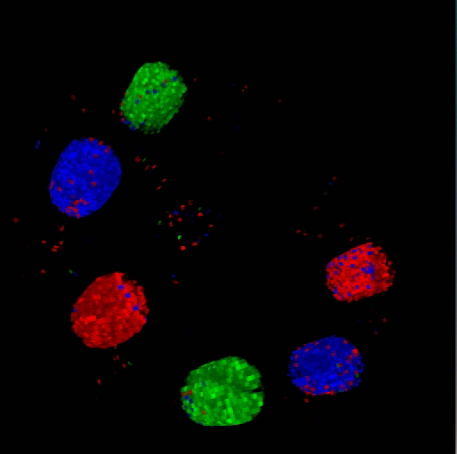 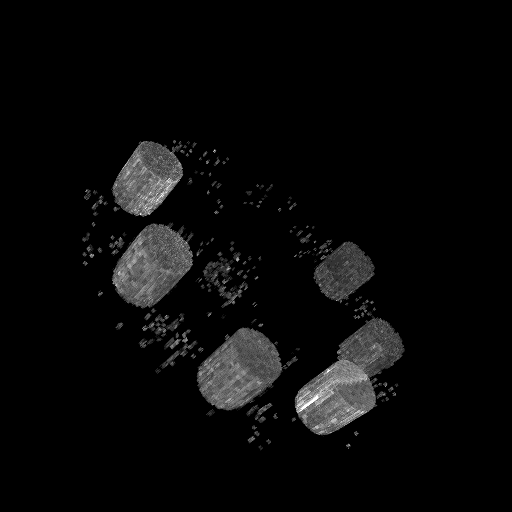 3D CT images of phantom with CAs and color division of La (red),
Nd (blue), and Gd (green)
Evaluation of the molar concentration of the CAs
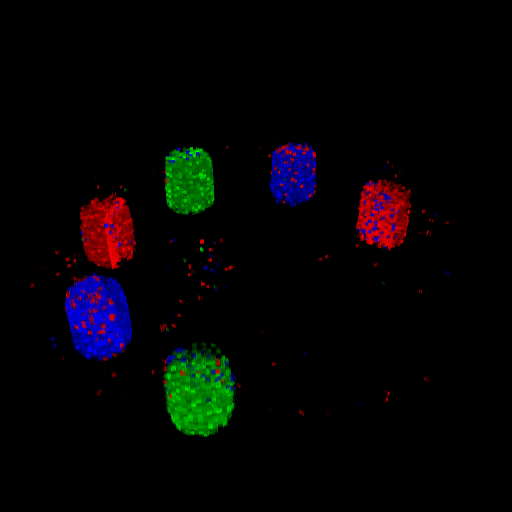 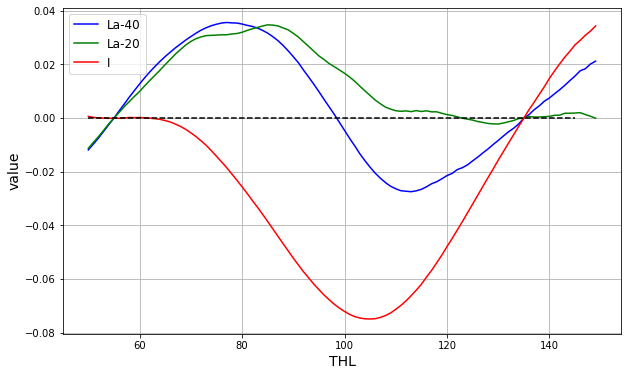 d
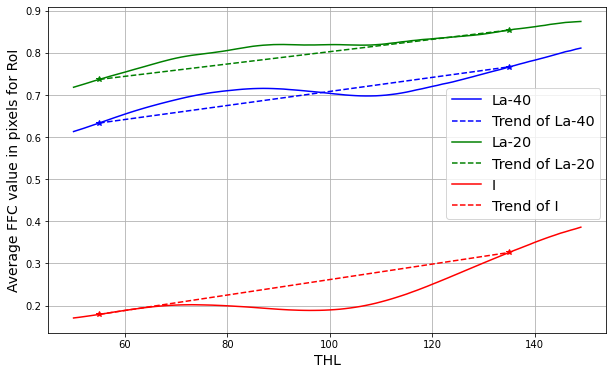 a
c
Range of 
K-edge (La)
b
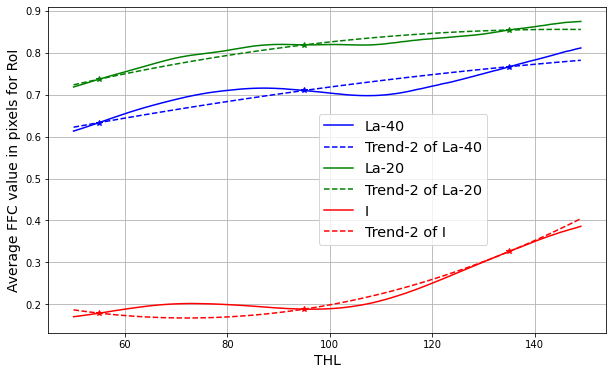 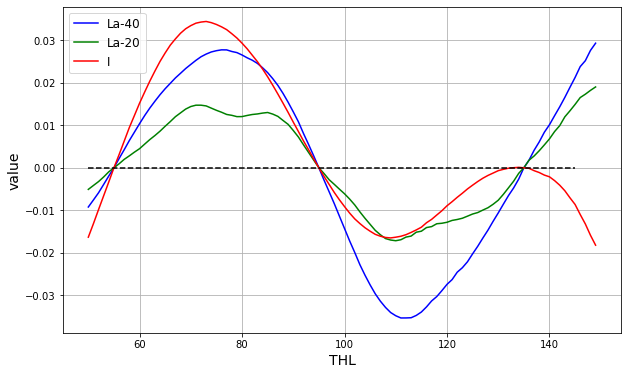 a
d
c
m
b
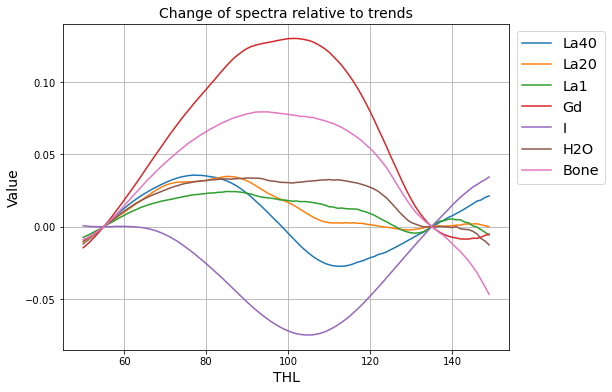 d
a
b
c
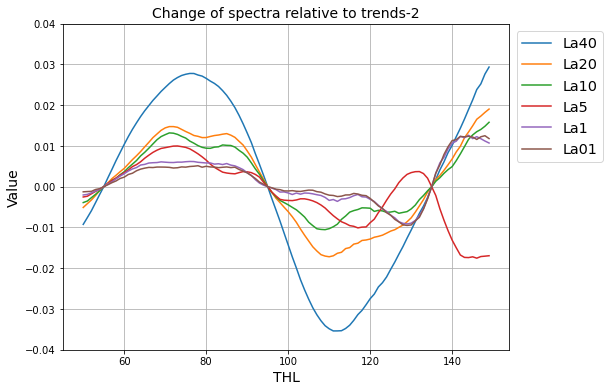 d
a
m
b
c
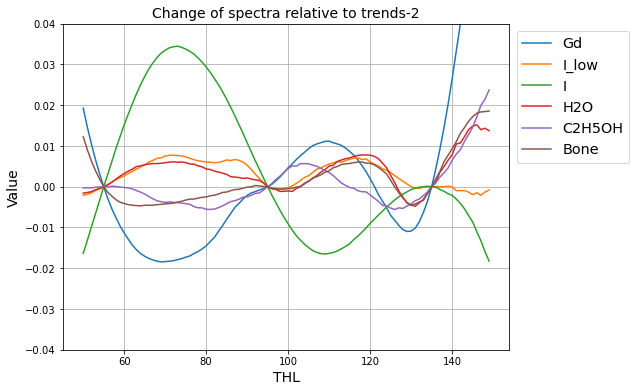 d
m
b
a
c